Муниципальное бюджетное дошкольное образовательное учреждение 
№ 23 «Ромашка»
Отчет по проектной деятельности 
2 группы раннего возраста
2021-2022 уч. год
Выполнили воспитатели:
Комарова М.С.
Макотрина М.А.
Проект «Использование дидактических игр и пособий из фетра в работе с детьми раннего возраста»
Вид проекта: Познавательный, игровой.

По продолжительности: краткосрочный (ноябрь 2021г.)

Участники: дети, воспитатели, родители.

Проблема: Ребенок раннего  возраста это такое уникальное создание, которое стремиться к познанию мира семимильными шагами. И глубина его интереса напрямую зависит от нас с вами.
Цель:  Развитие самостоятельности и инициативы детей, познавательных интересов и творческих способностей, интеллектуальное развитие на основе практических действий, творческого потенциала в игровой деятельности.

Задачи:
Развивать любознательность и познавательную мотивацию, воображение и творческую активность;

Формировать первичные представления об объектах окружающего мира (форма, цвет, размер, количество, качество материала)

Обогащать и активизировать словарный запас;
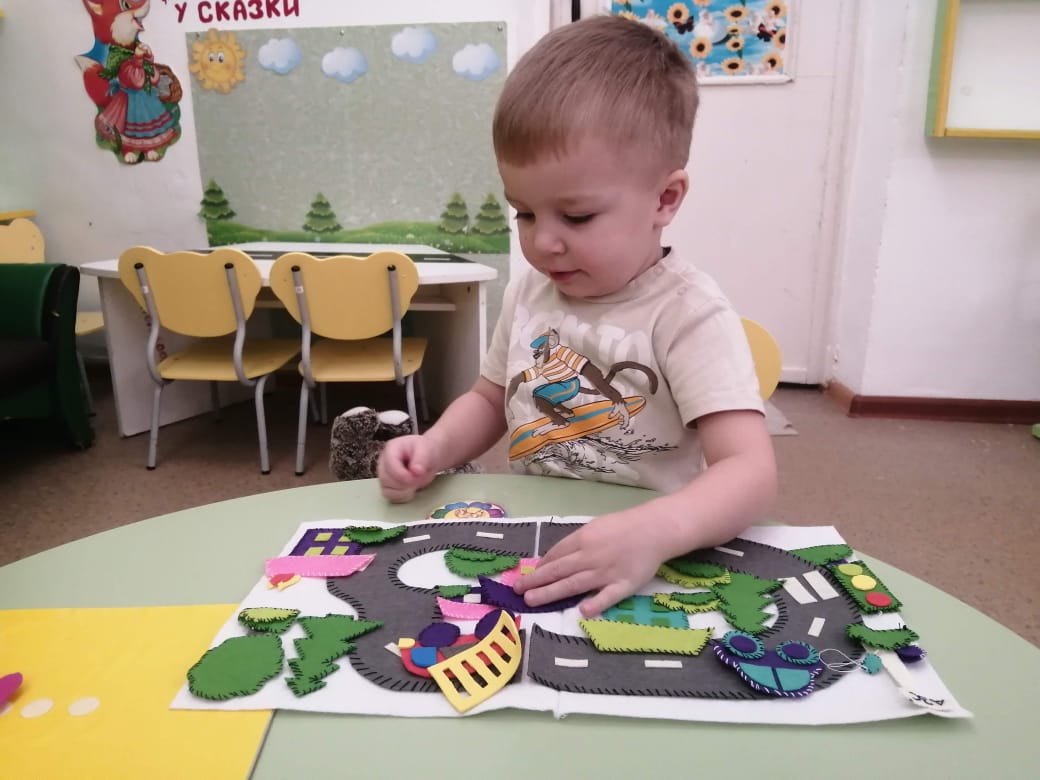 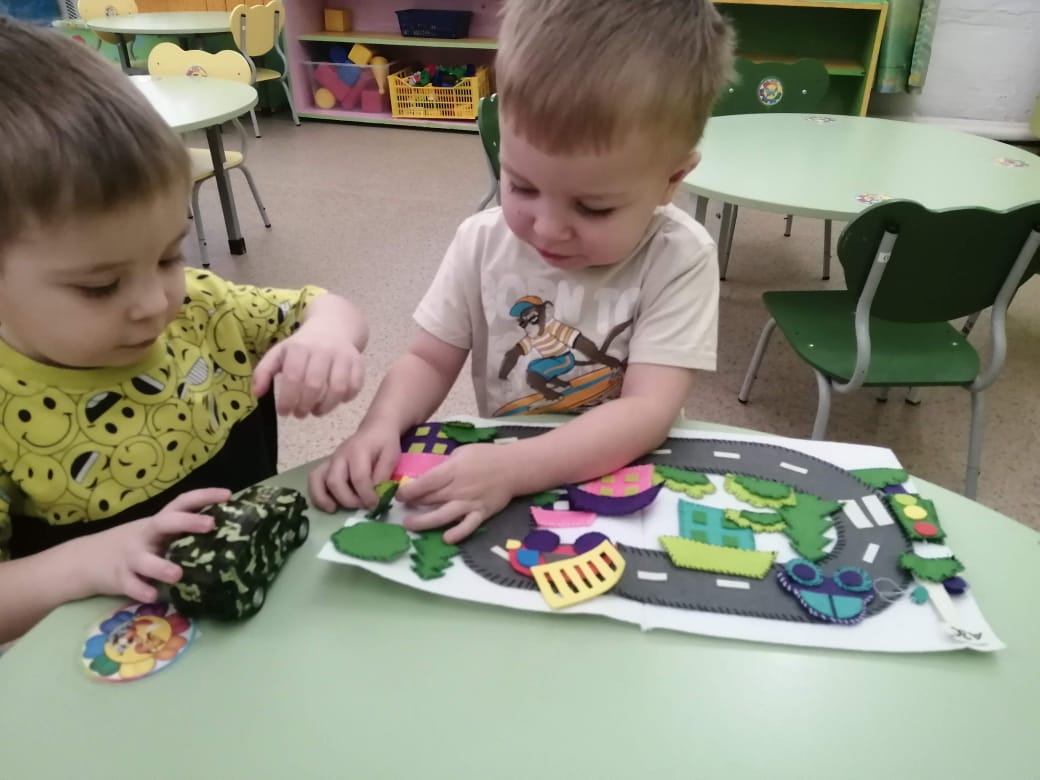 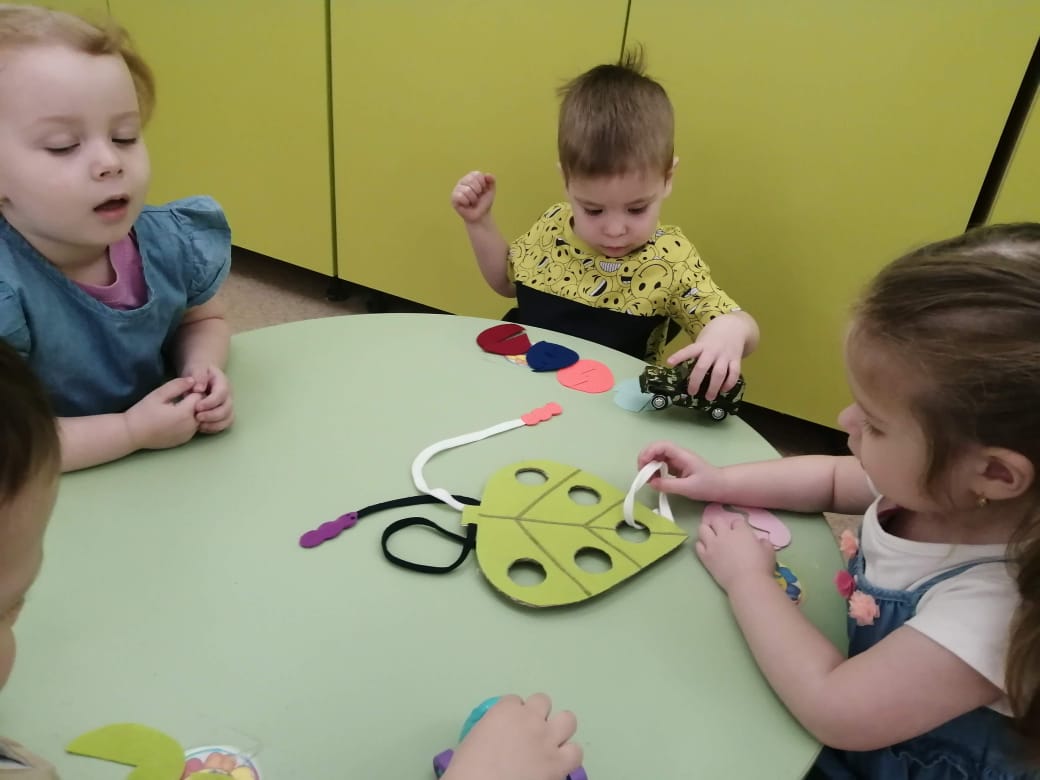 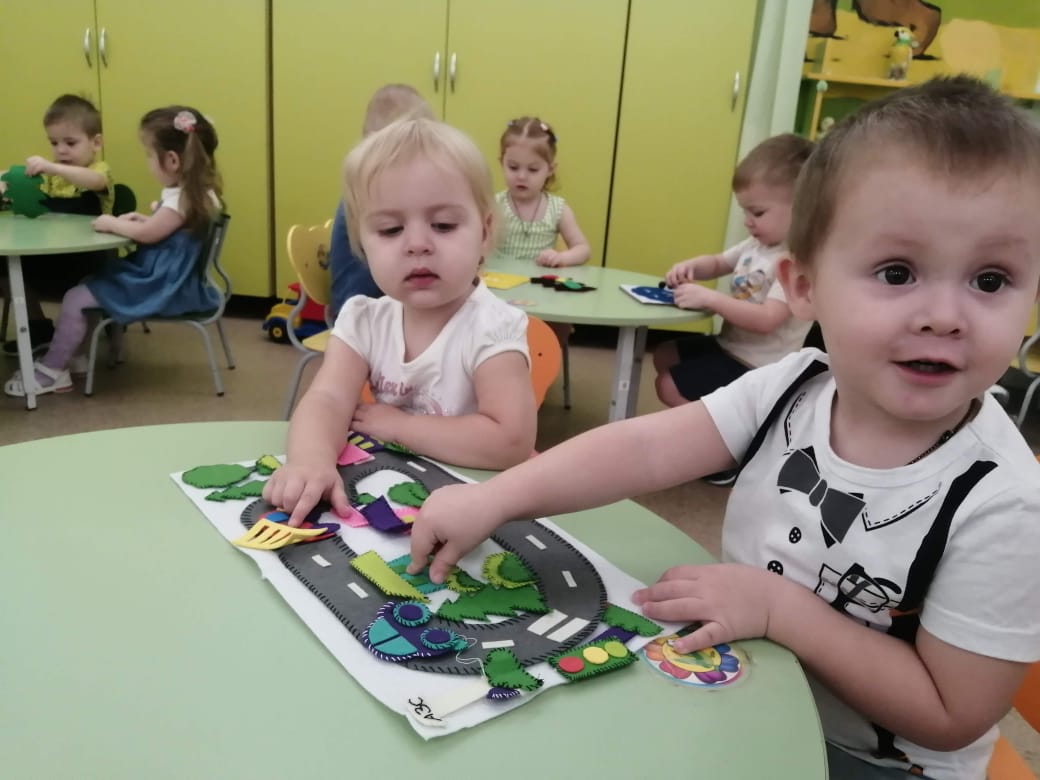 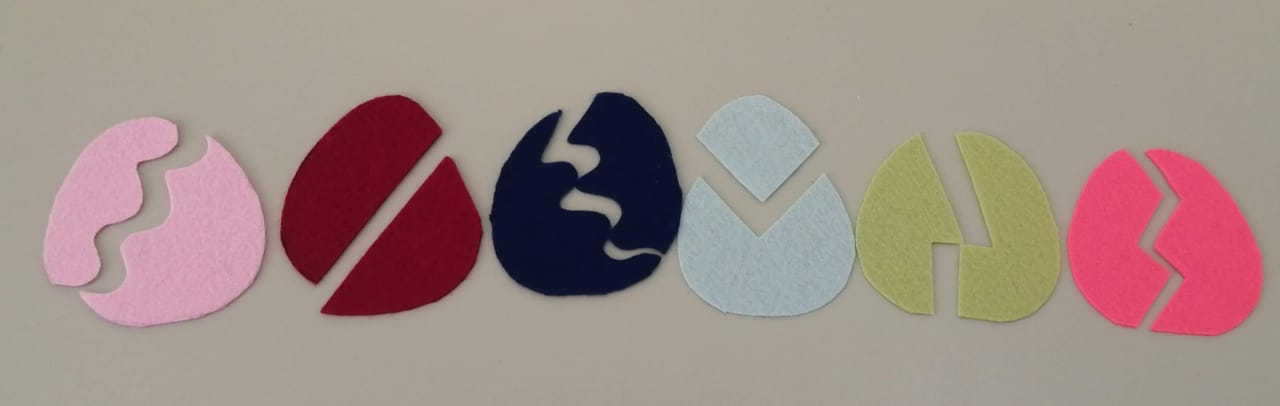 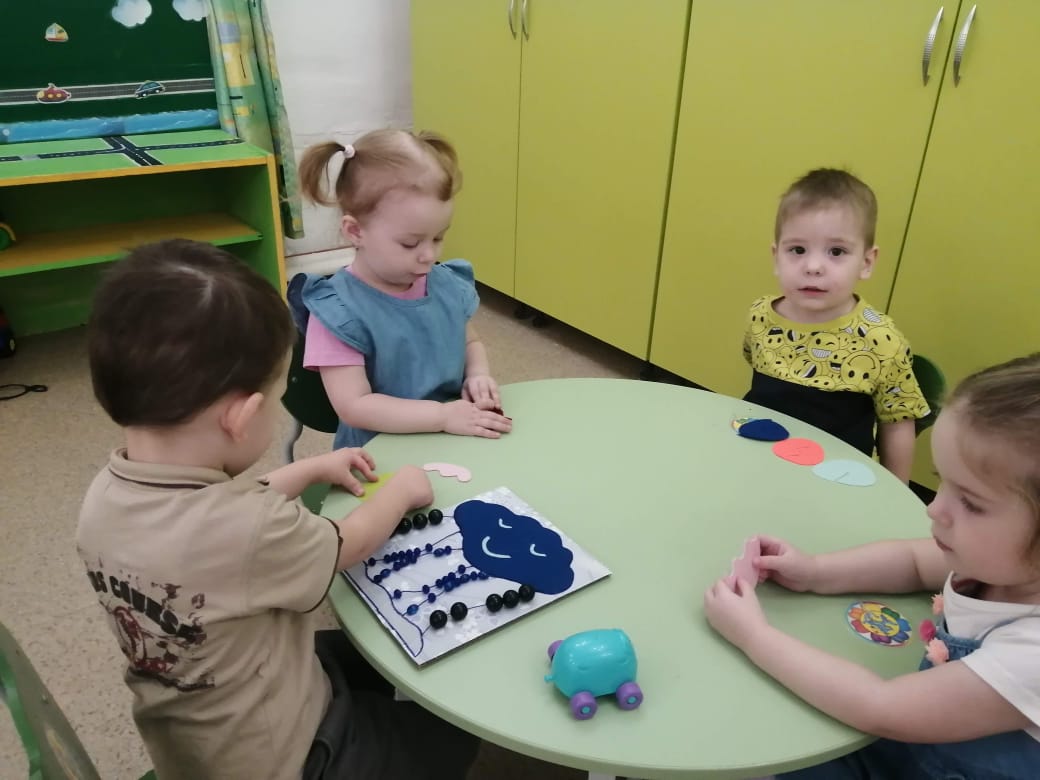 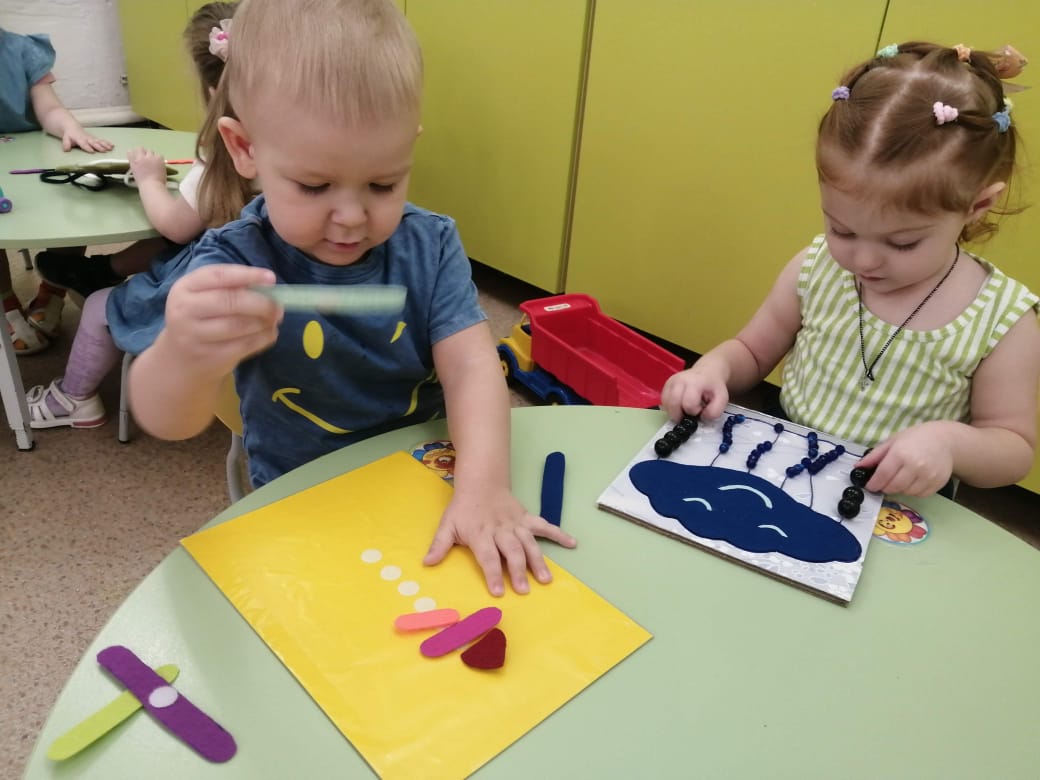 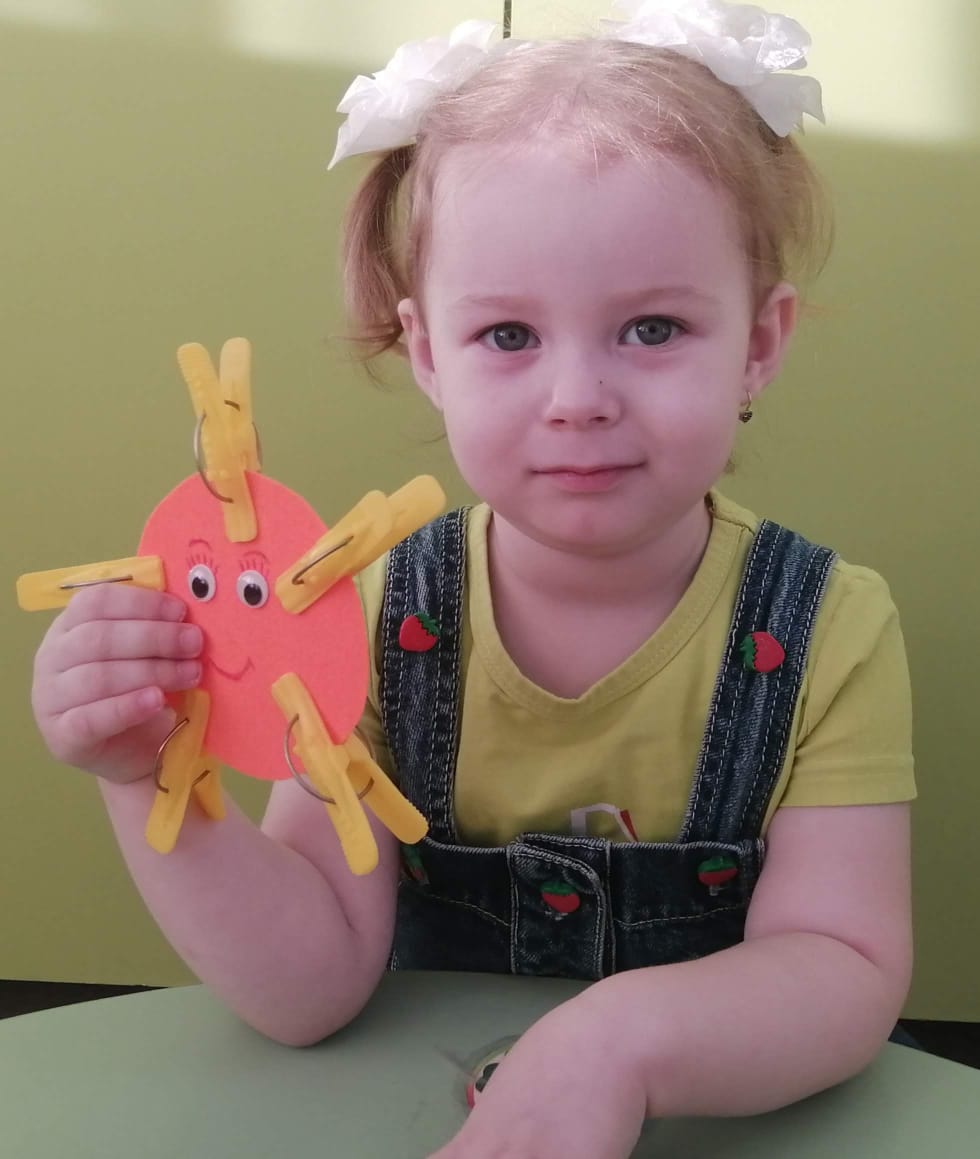 Проект для детей раннего возраста 2-3 лет 
«Играя, учимся говорить»
Вид проекта: Познавательный, игровой.

По продолжительности: Долгосрочный  (октябрь 2021г – апрель 2022 уч г.)

Участники: дети, воспитатели, родители.

Проблема: Именно в раннем возрасте обогащать пассивный словарь ребёнка, приучать ребенка самостоятельно пользоваться словами, стимулировать речевую активность.
Цель:  Развитие речи детей раннего возраста посредством дидактической игры.


Задачи:

 Целенаправленно обогащать словарь детей;

Формировать потребности детей в общении со взрослыми и сверстниками посредством речи;

Приучать понимать речь окружающих без наглядного сопровождения.
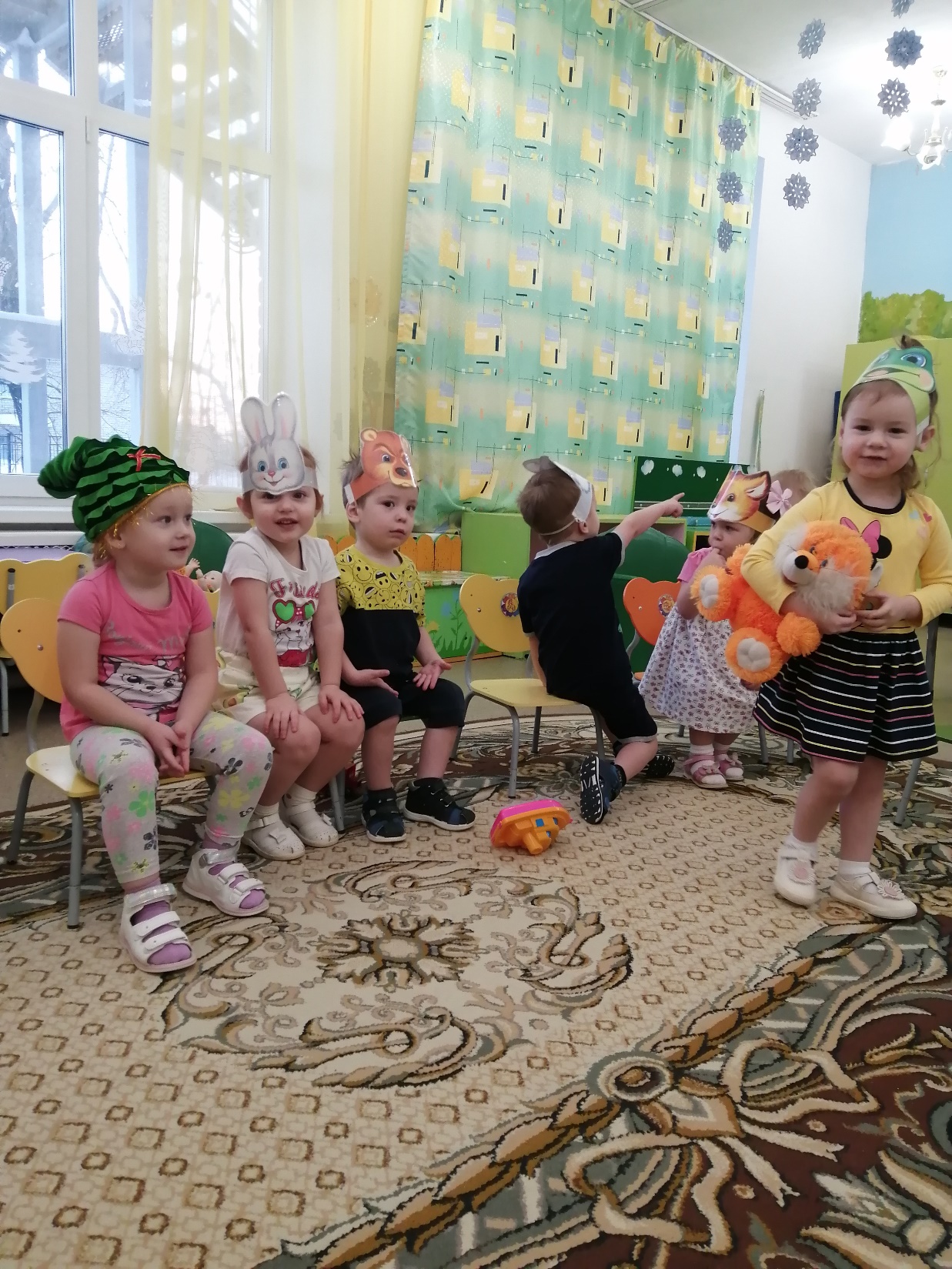 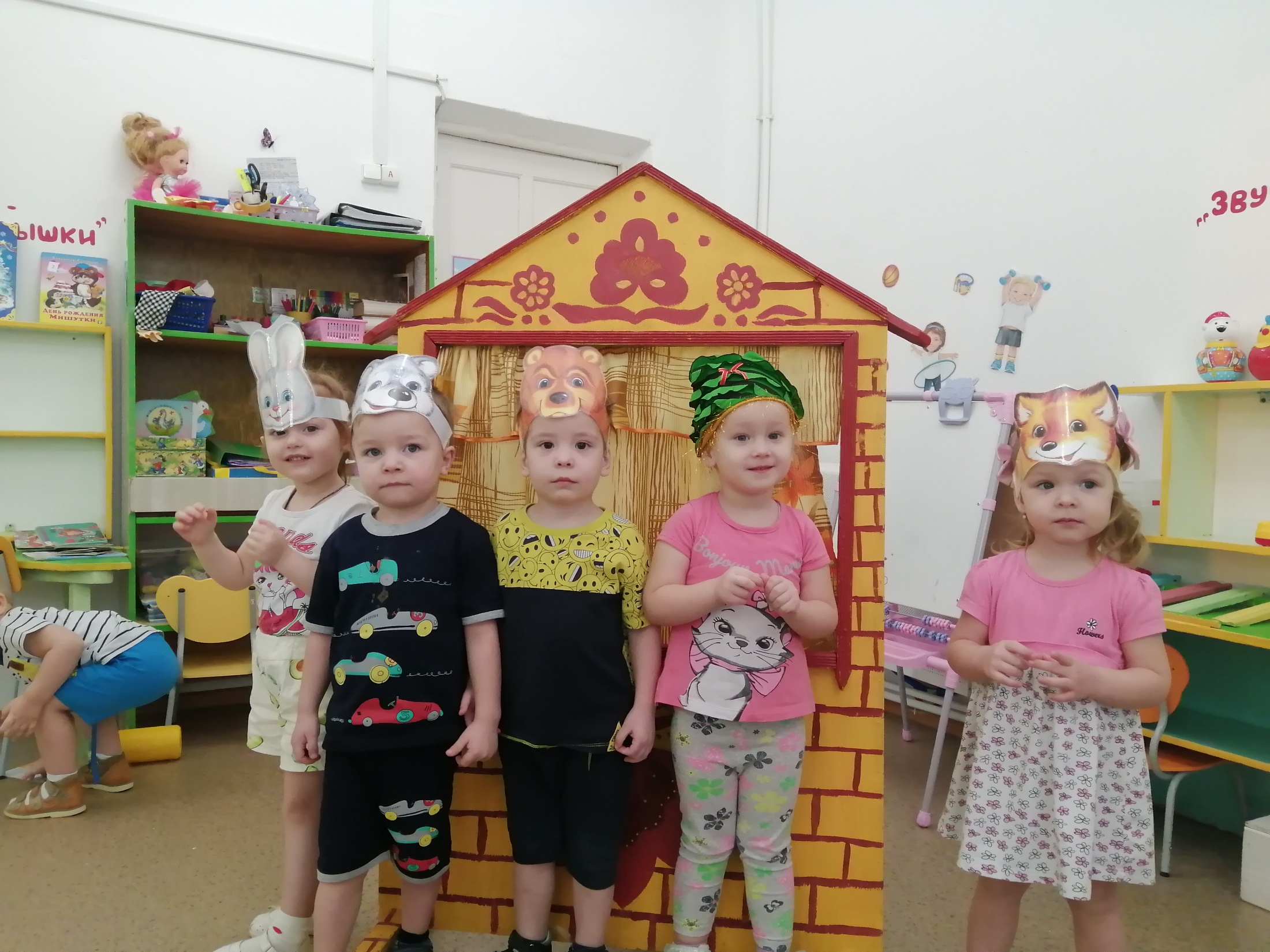 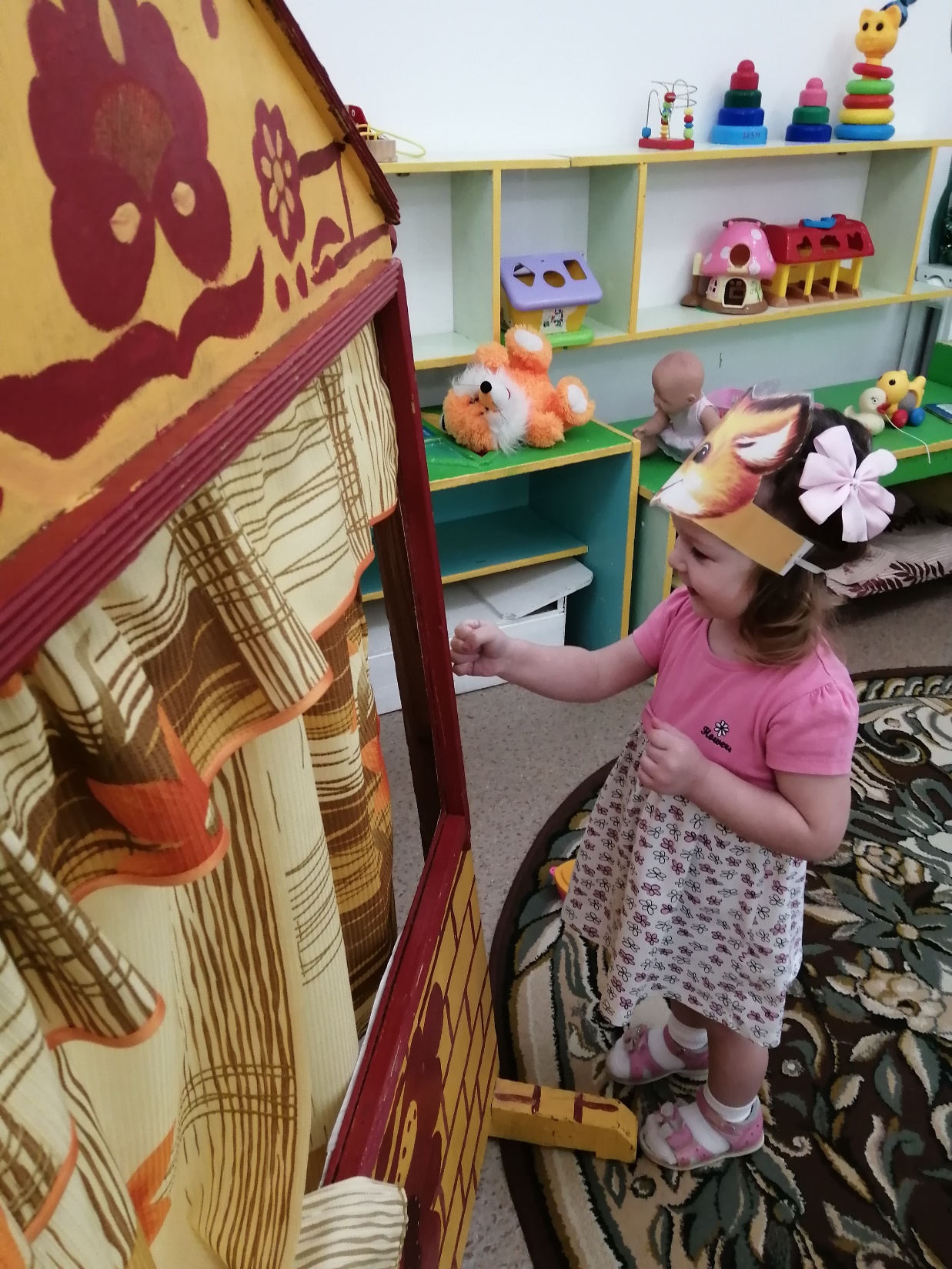 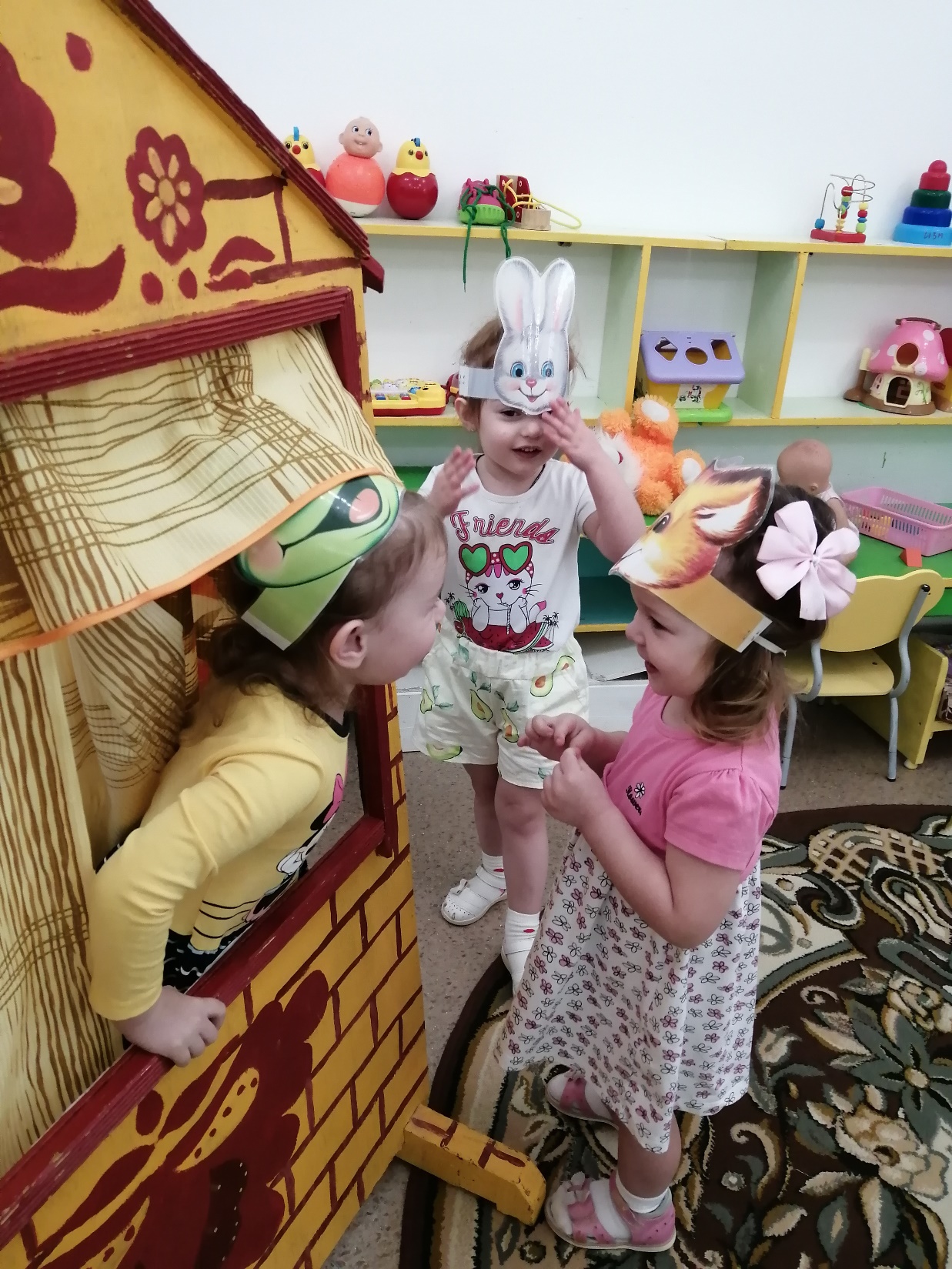 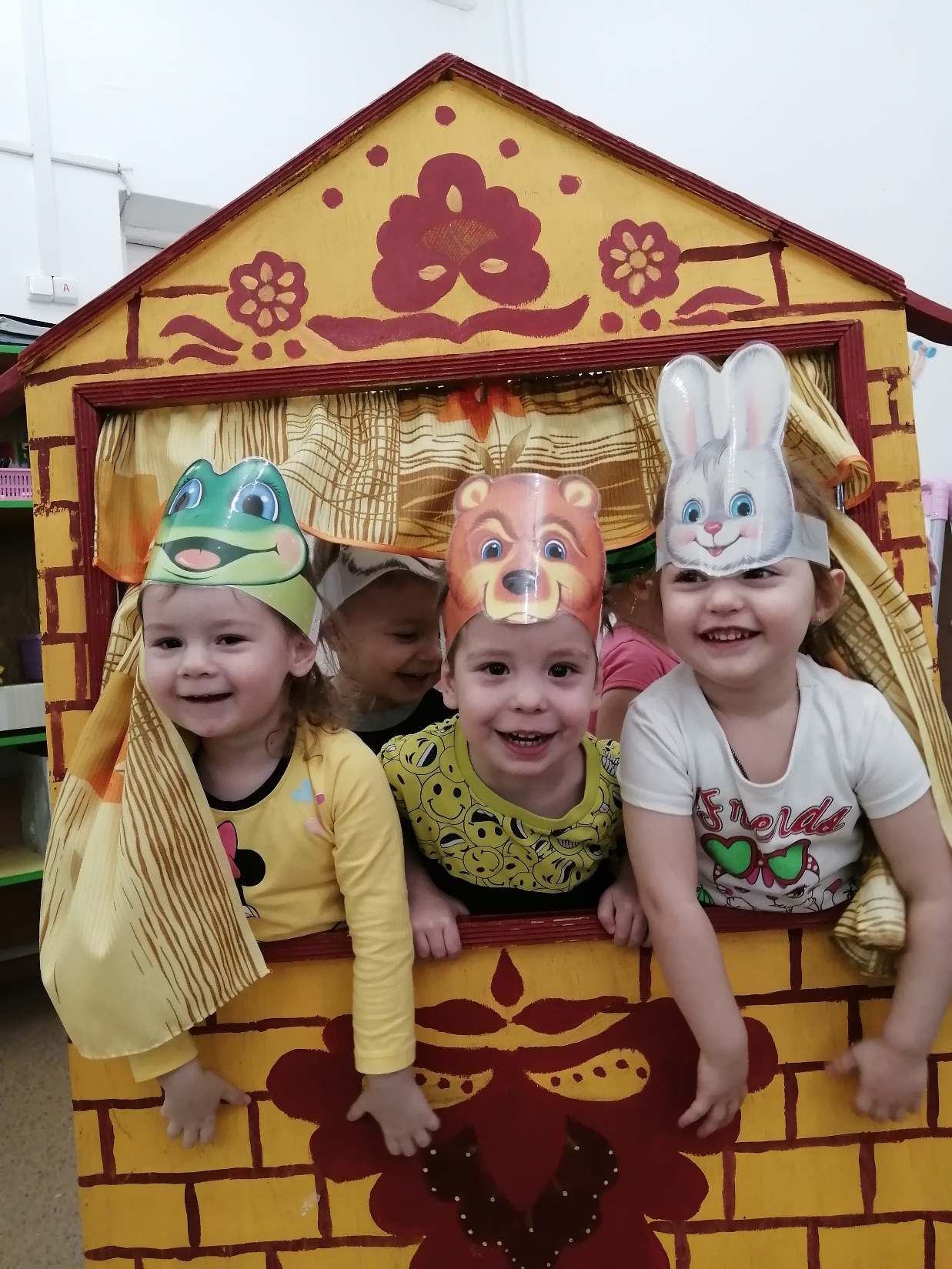 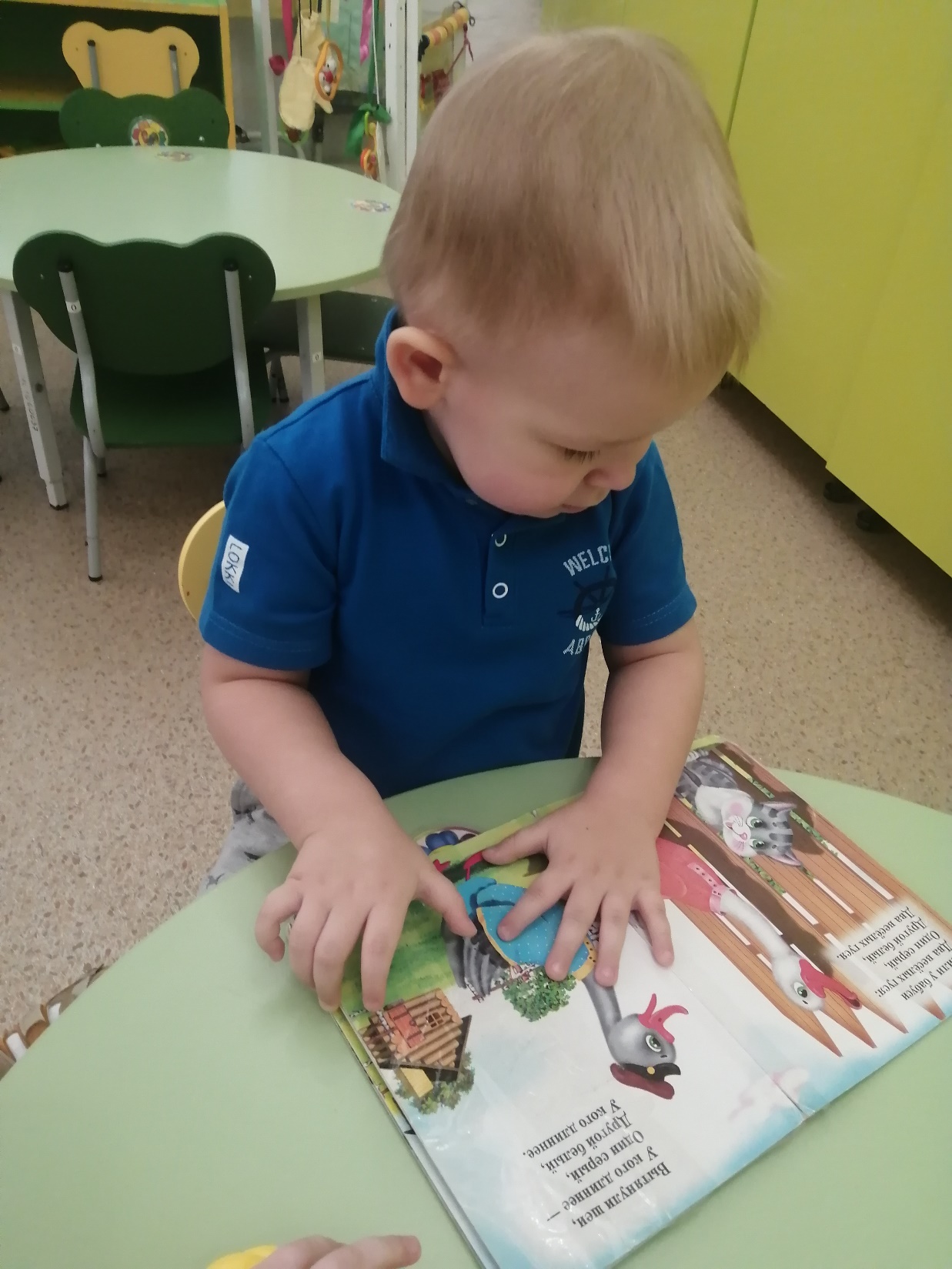 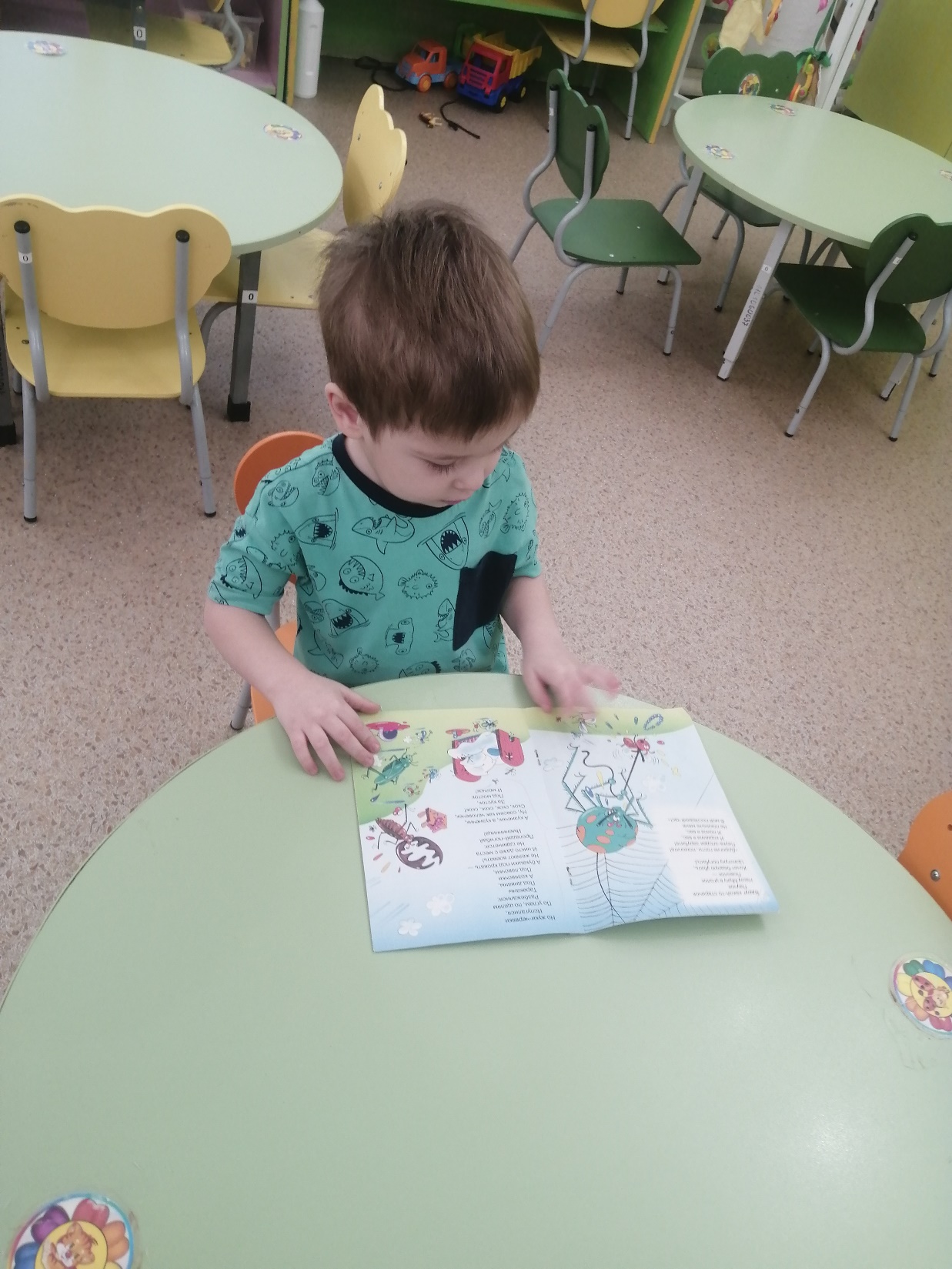 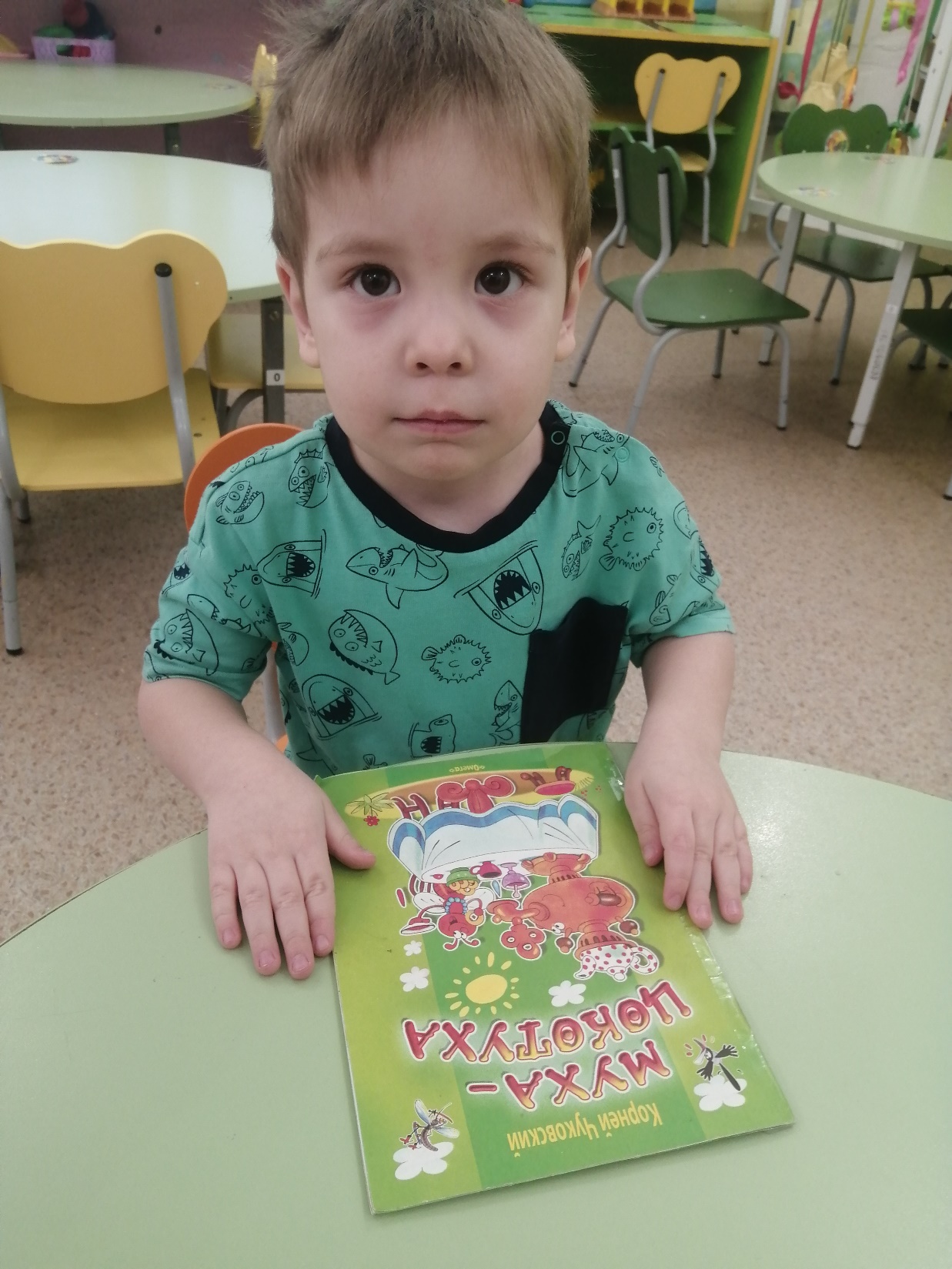 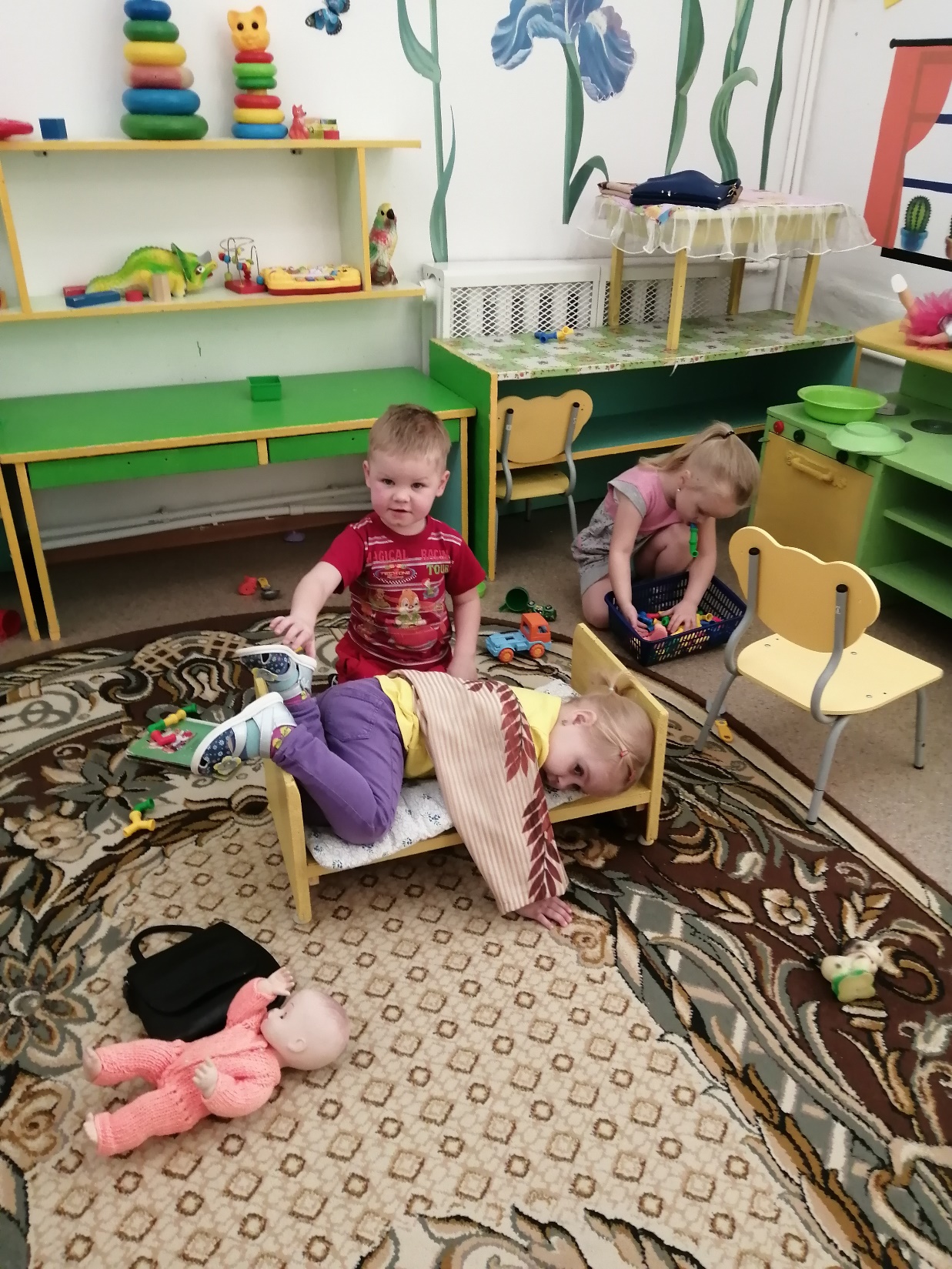 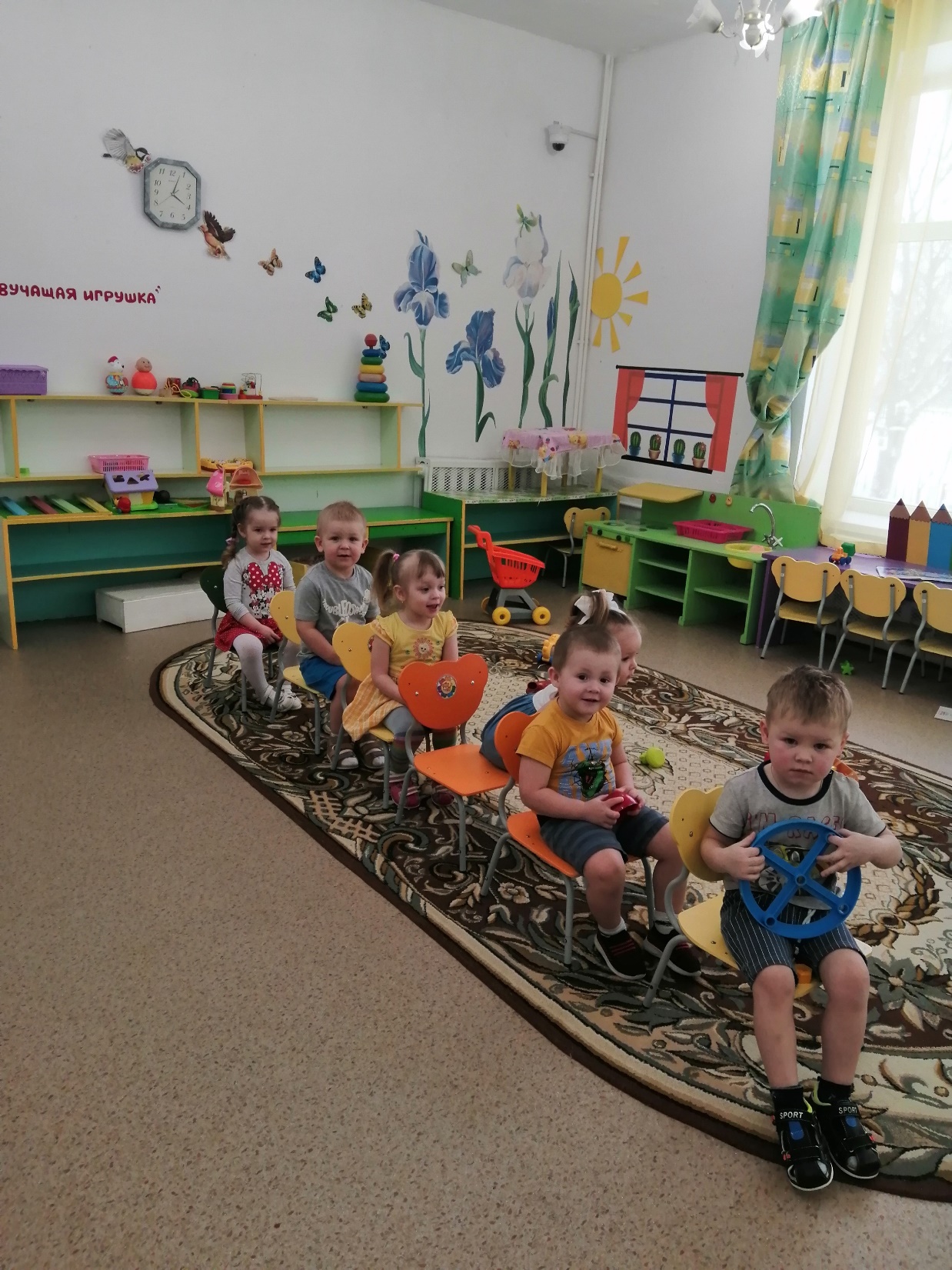 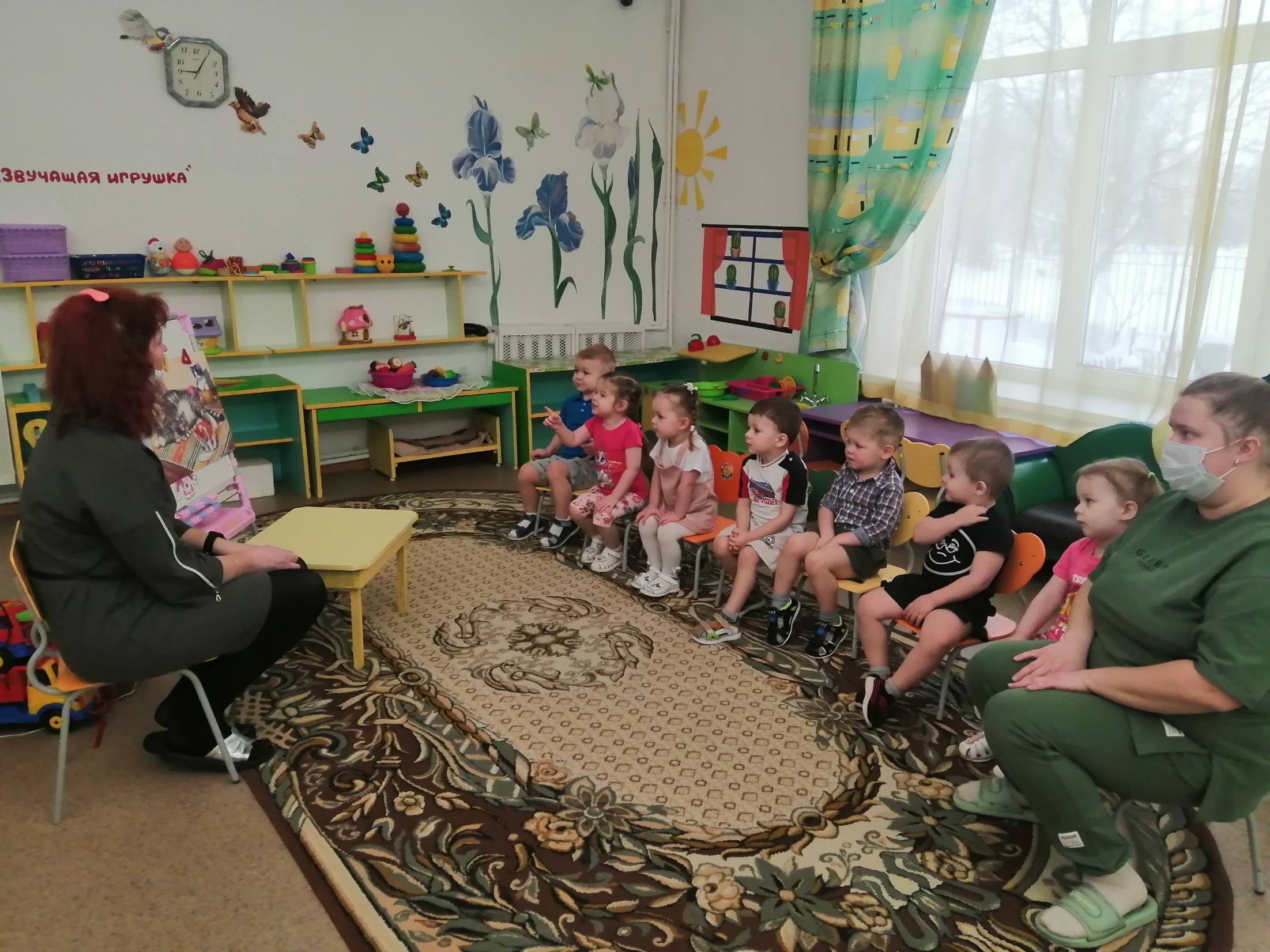 Проект для детей раннего возраста 2-3 лет 
«Маленькие исследователи»
по опытно – экспериментальной детятельности
Вид проекта: Опытно - экспериментальный

По продолжительности: долгосрочный (март, апрель, май 2022 уч г.)

Участники: дети, воспитатели, родители.
Цель: Формирование у детей исследовательского типа мышления, экологической культуры и развития познавательного интереса.

Задачи:
Развивать интерес к предметам и явления окружающего мира;

Формировать первичные представления об объектах окружающего мира (форма, цвет, размер, количество, качество материала)

Стимулировать и поощрять любознательность, наблюдательность;
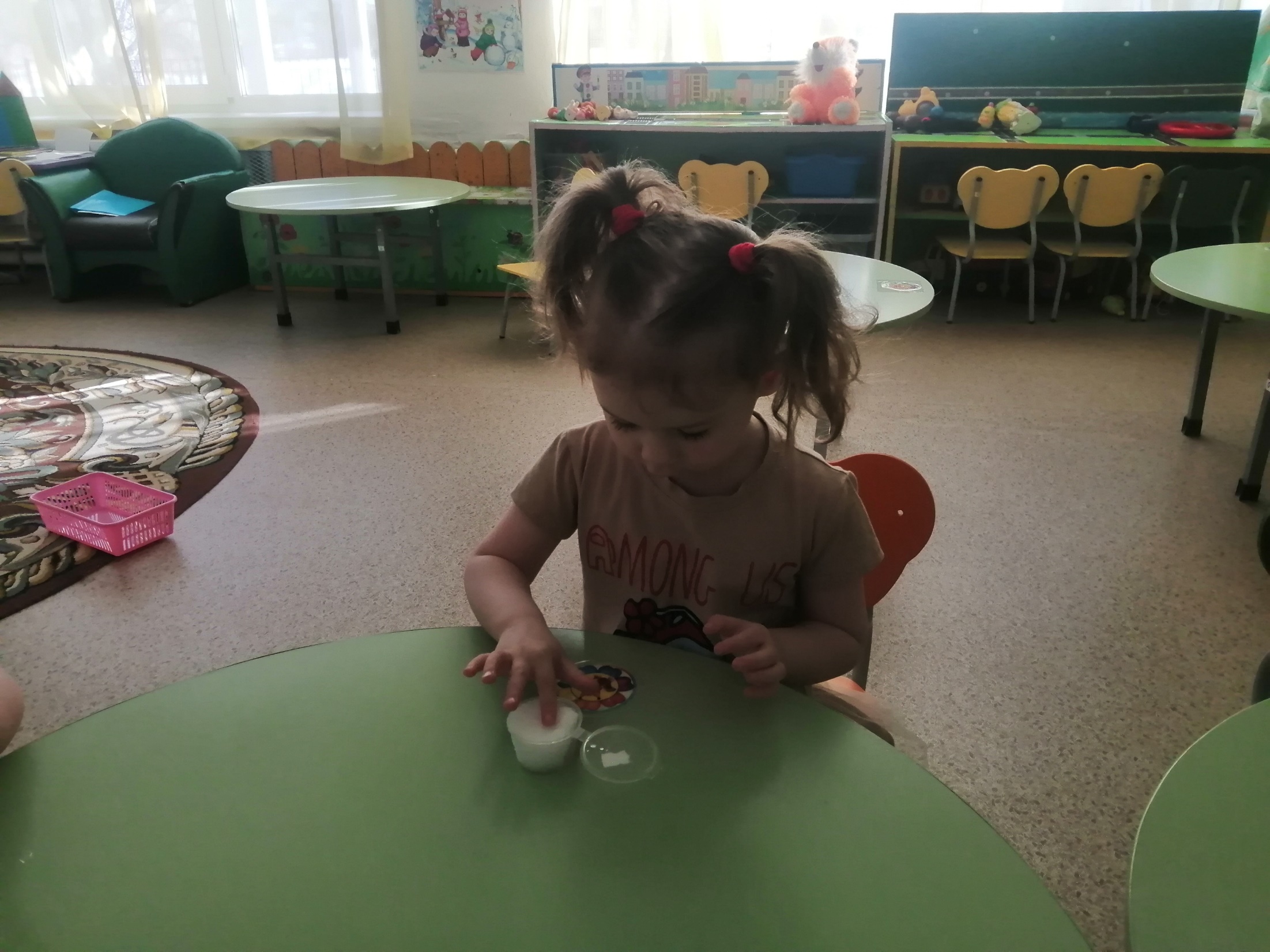 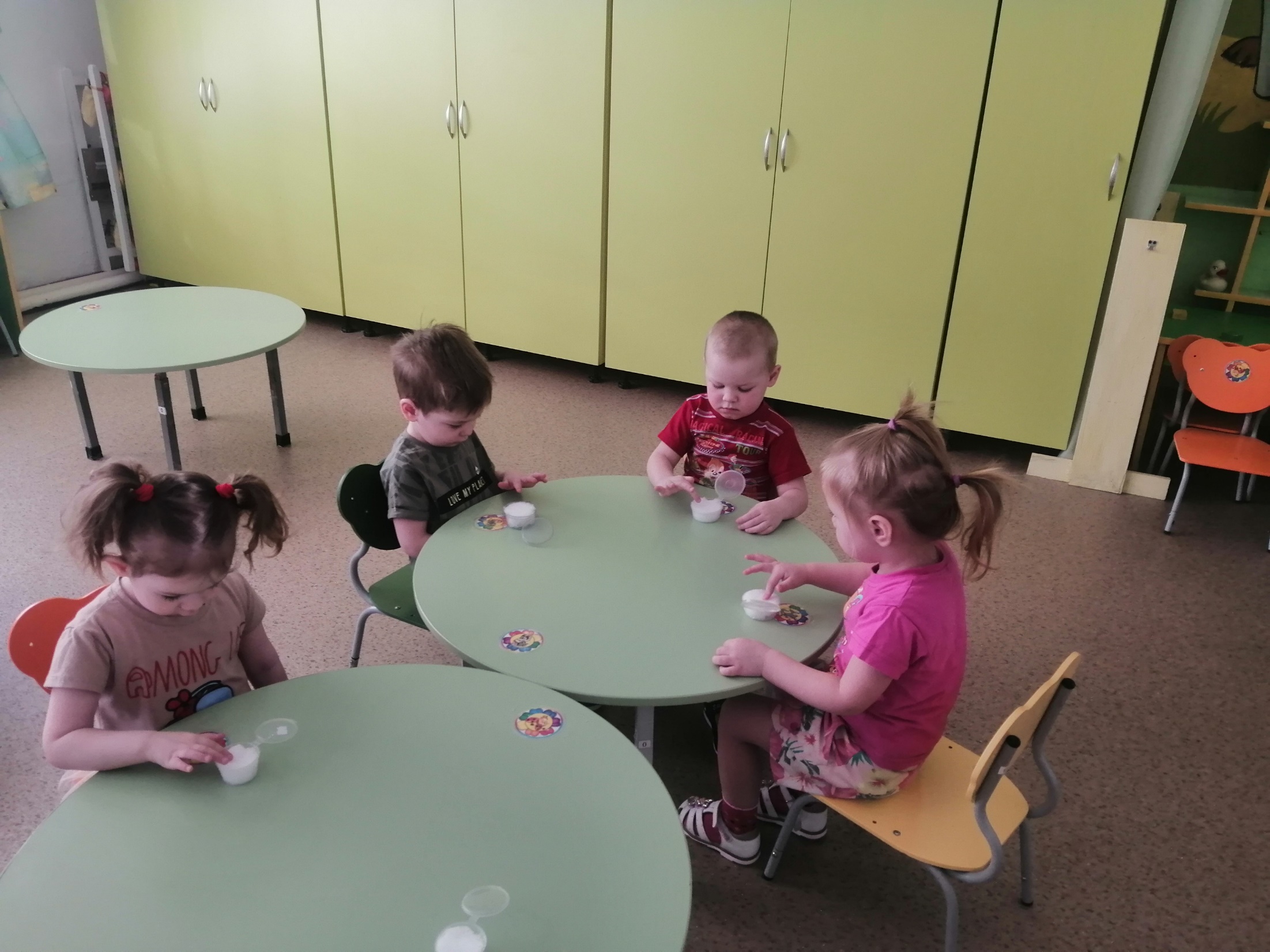 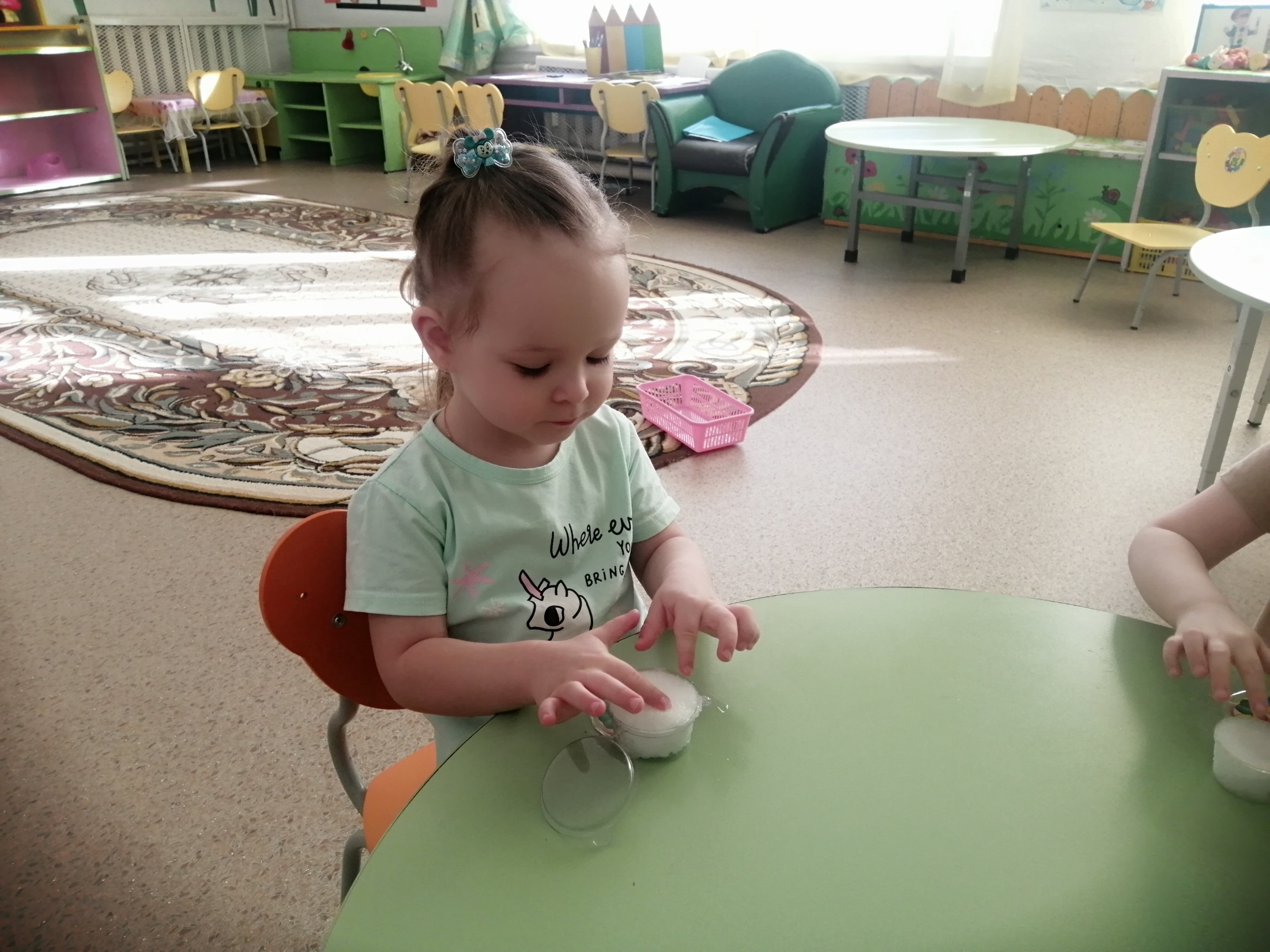 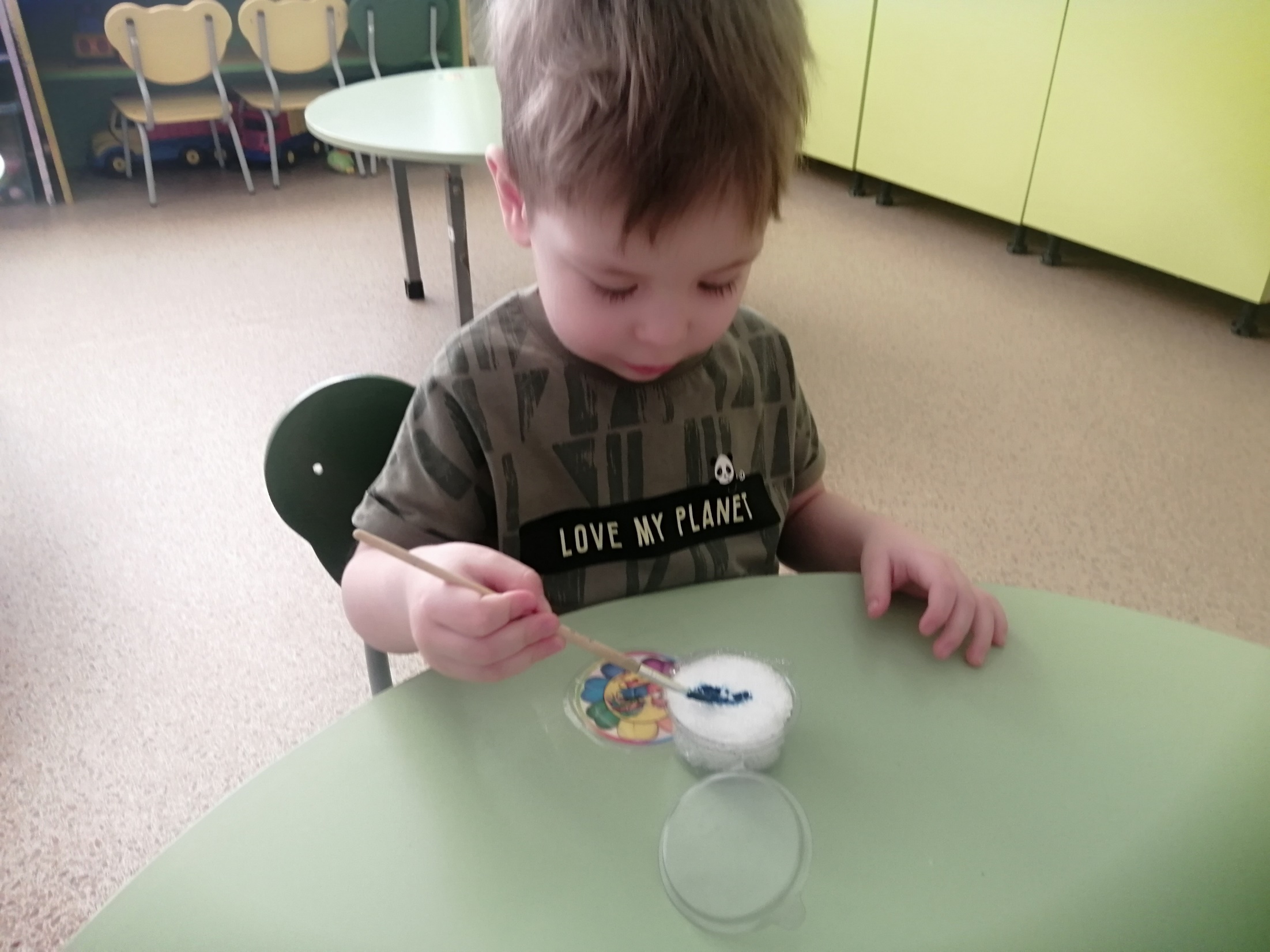 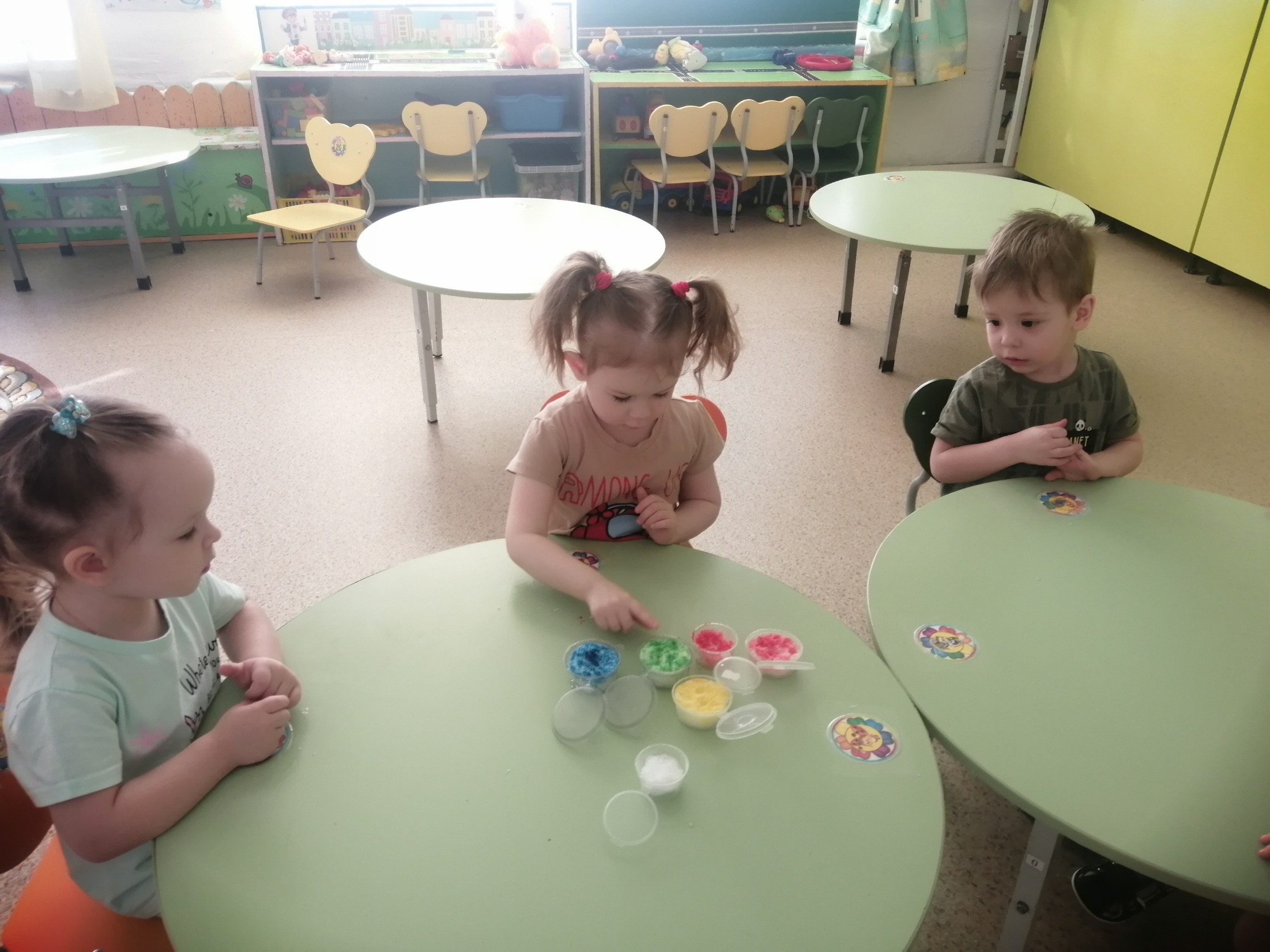 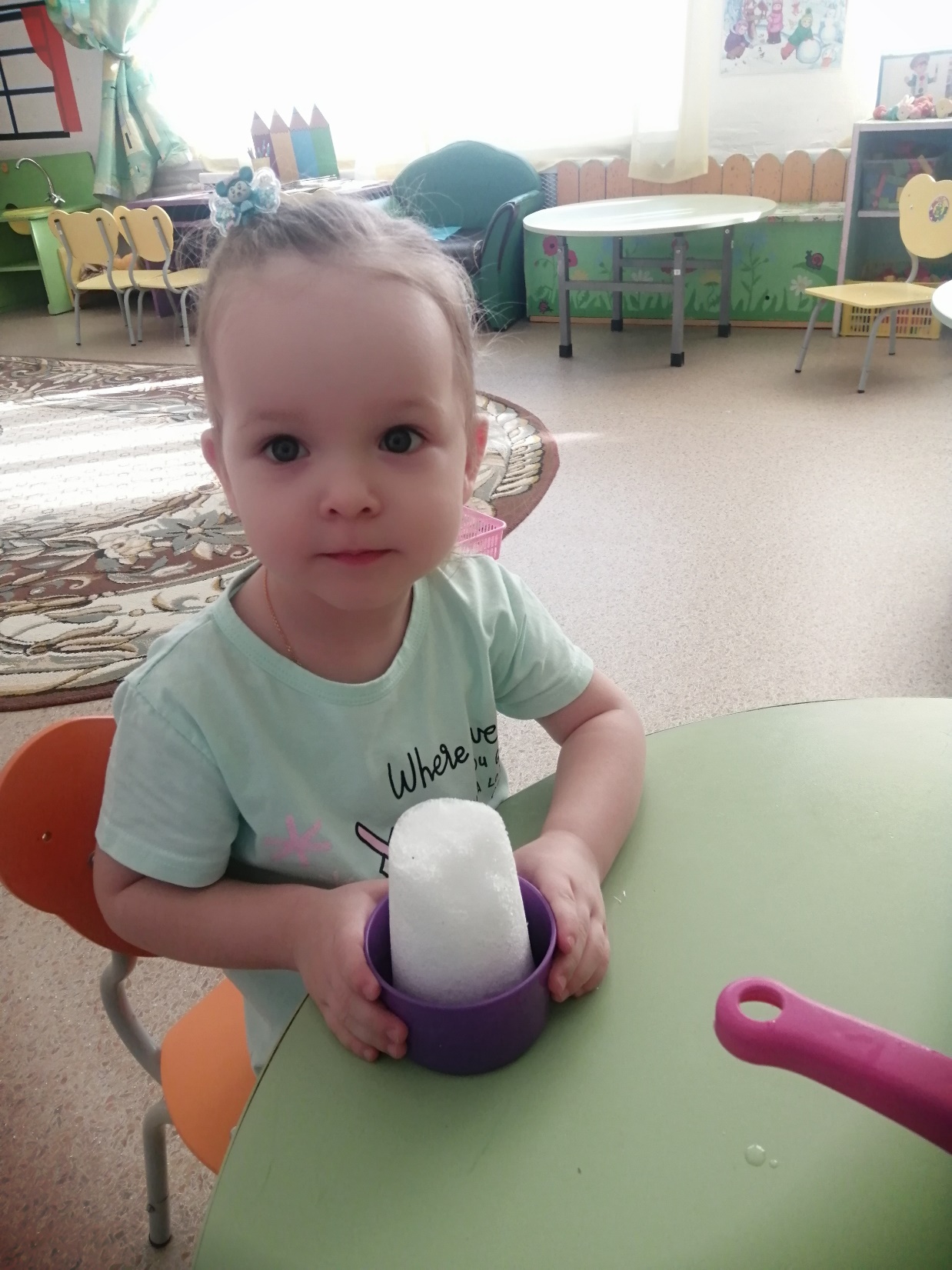 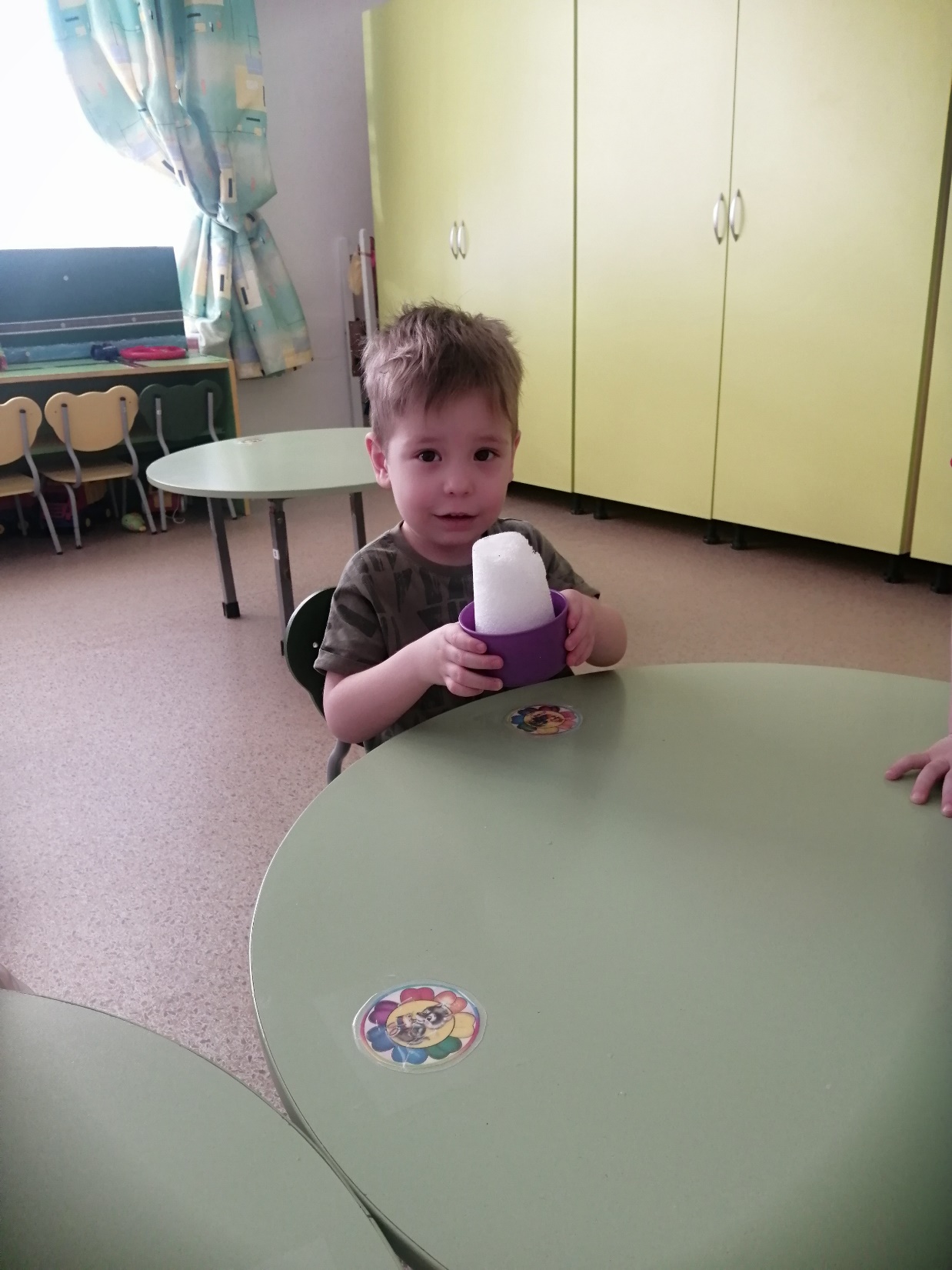 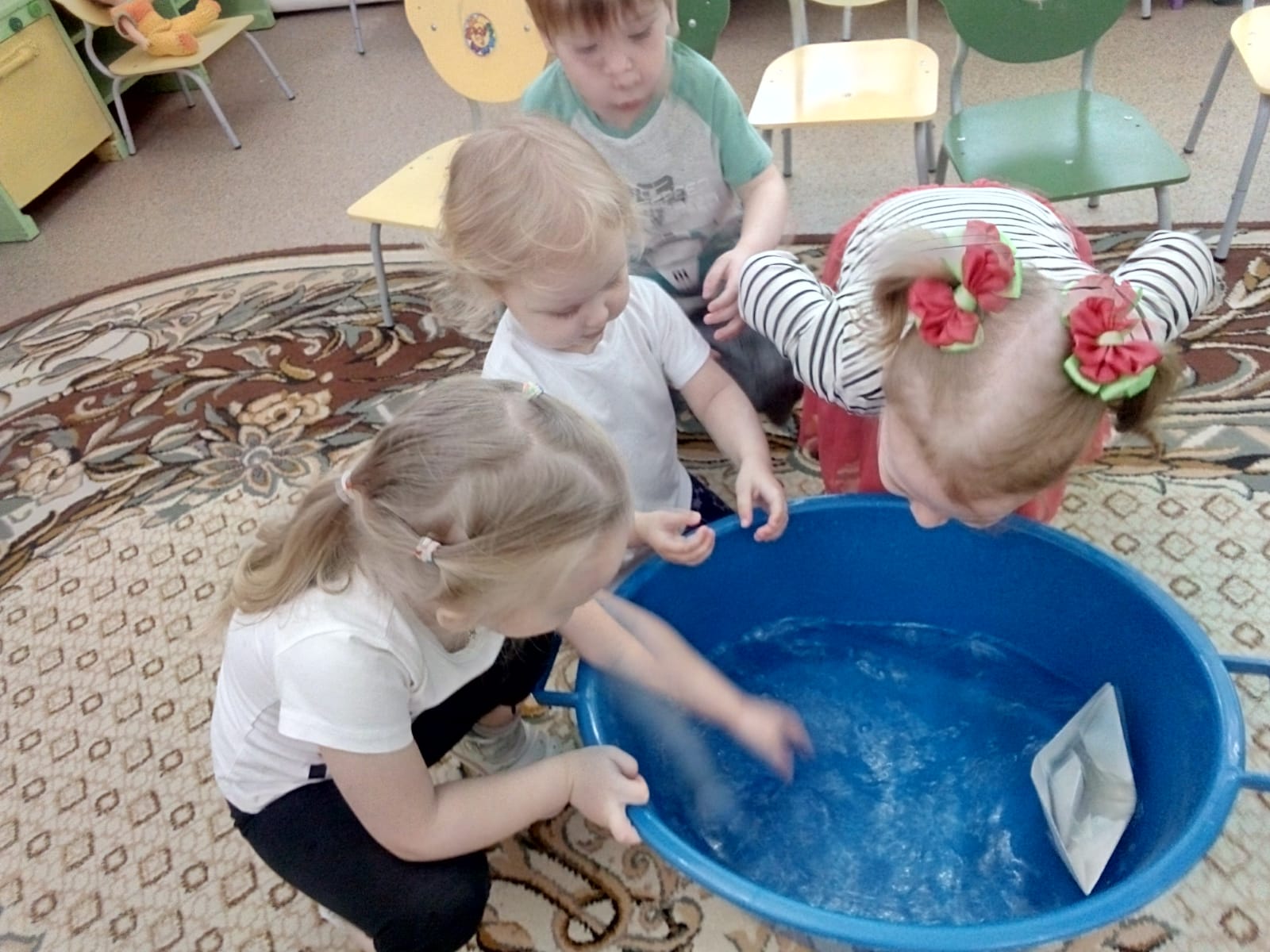 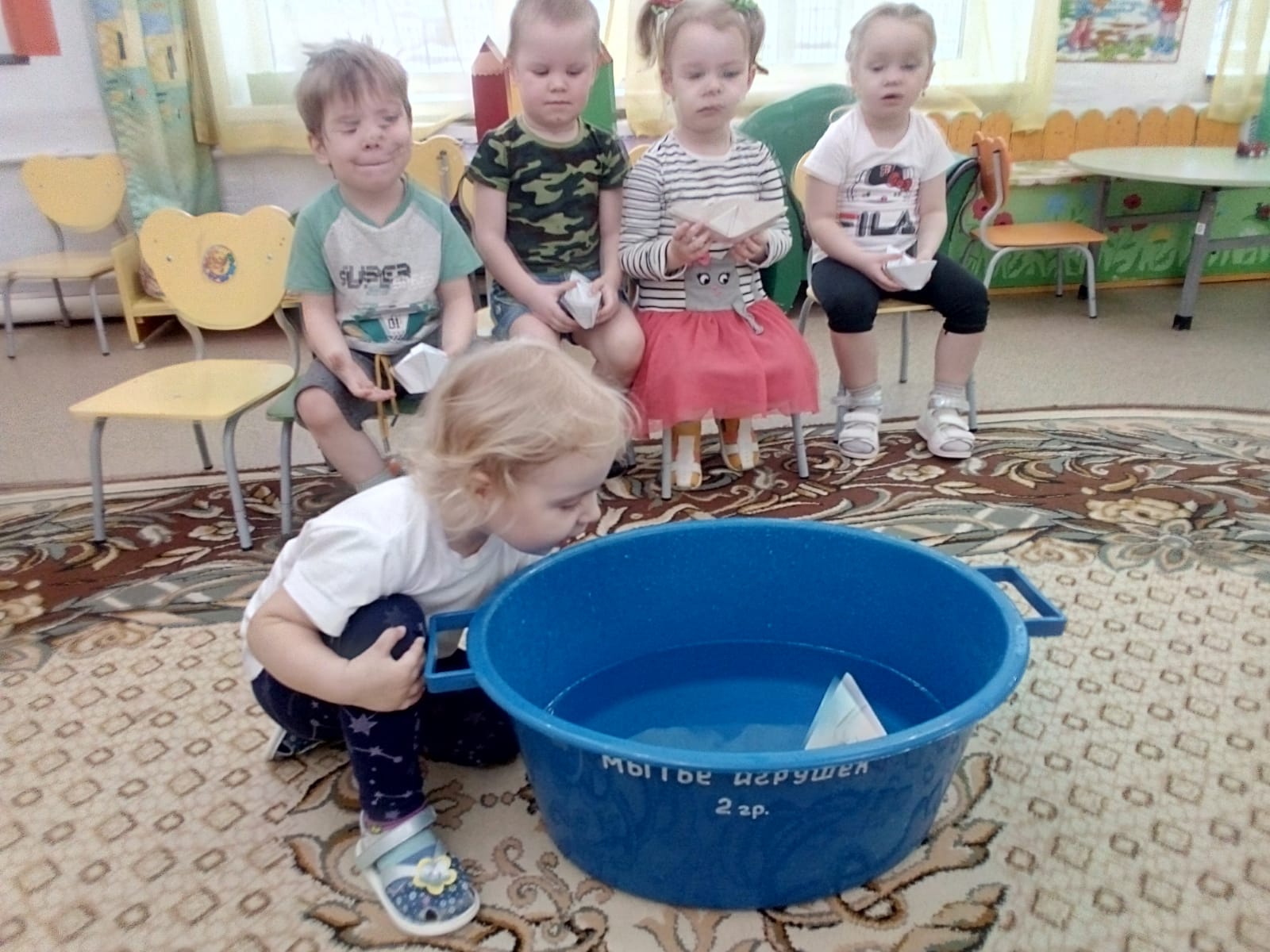 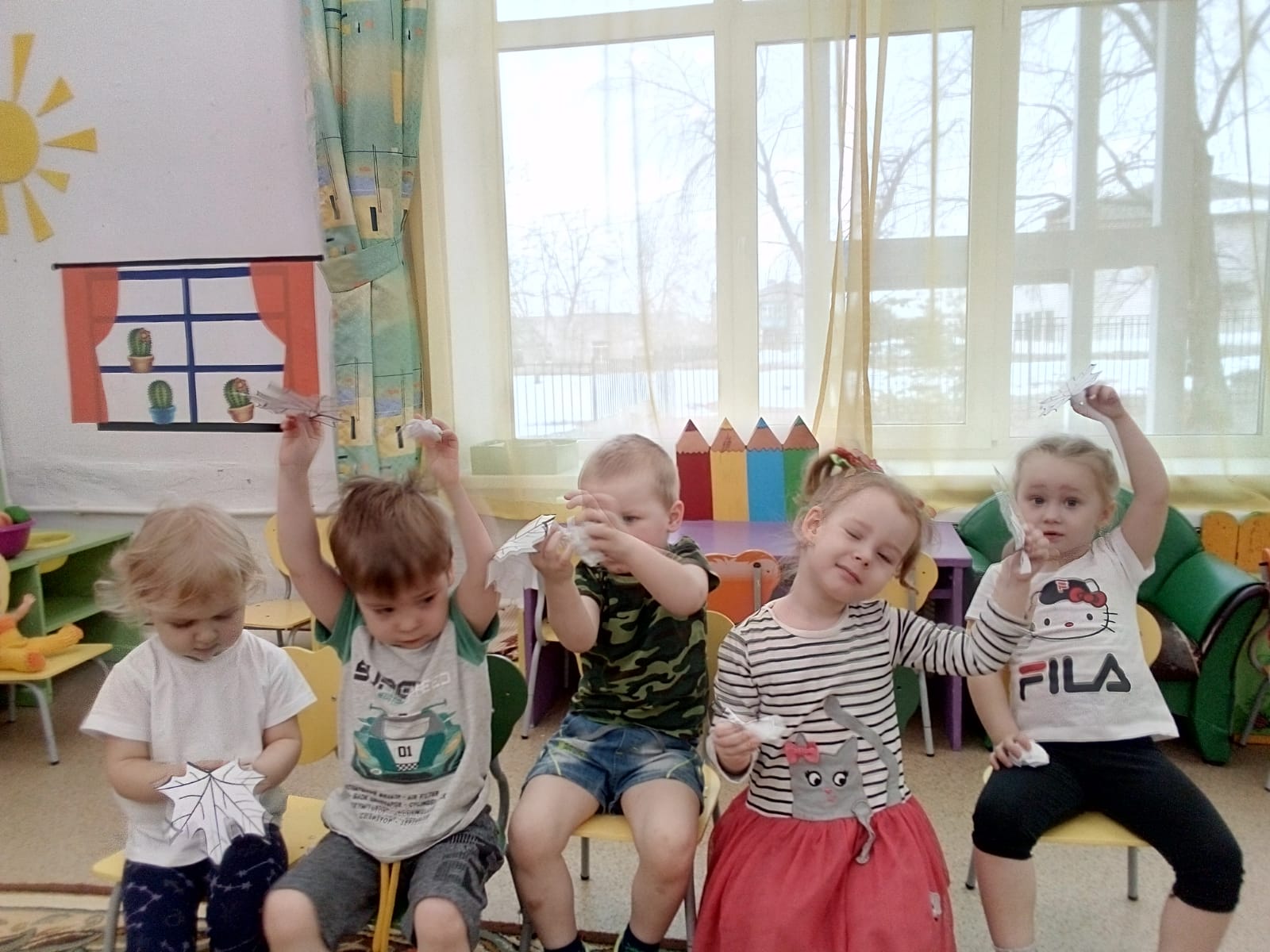 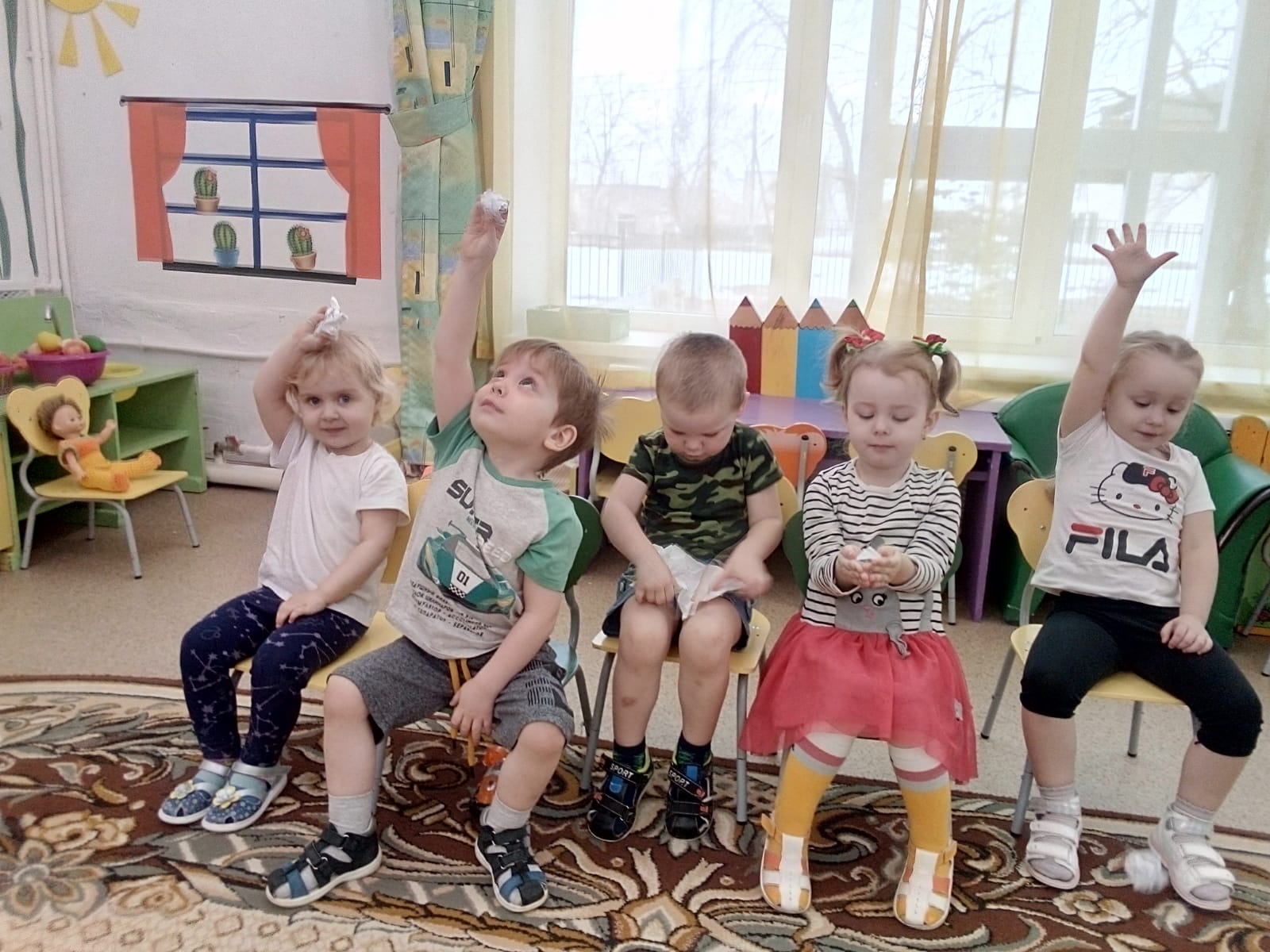 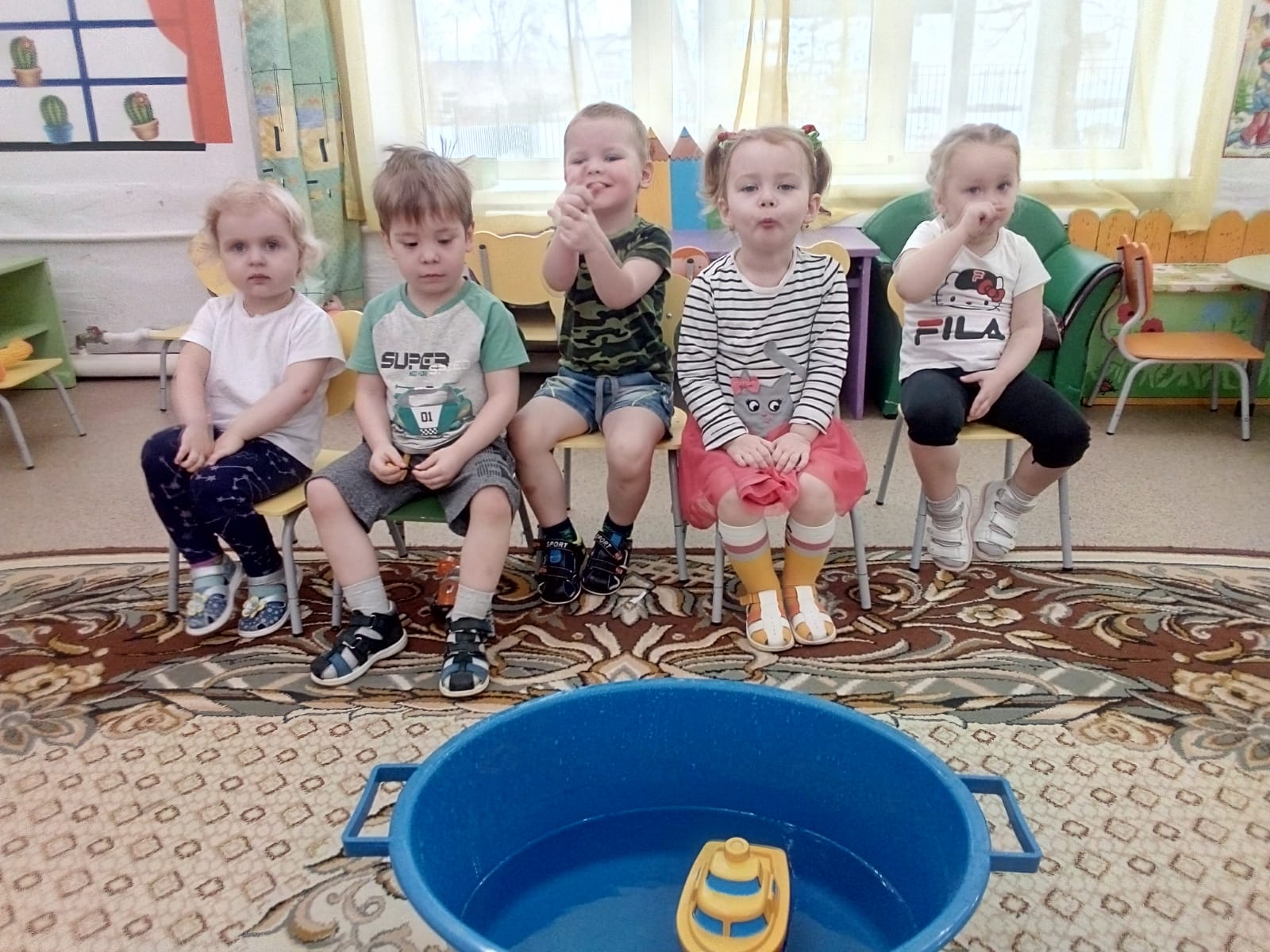 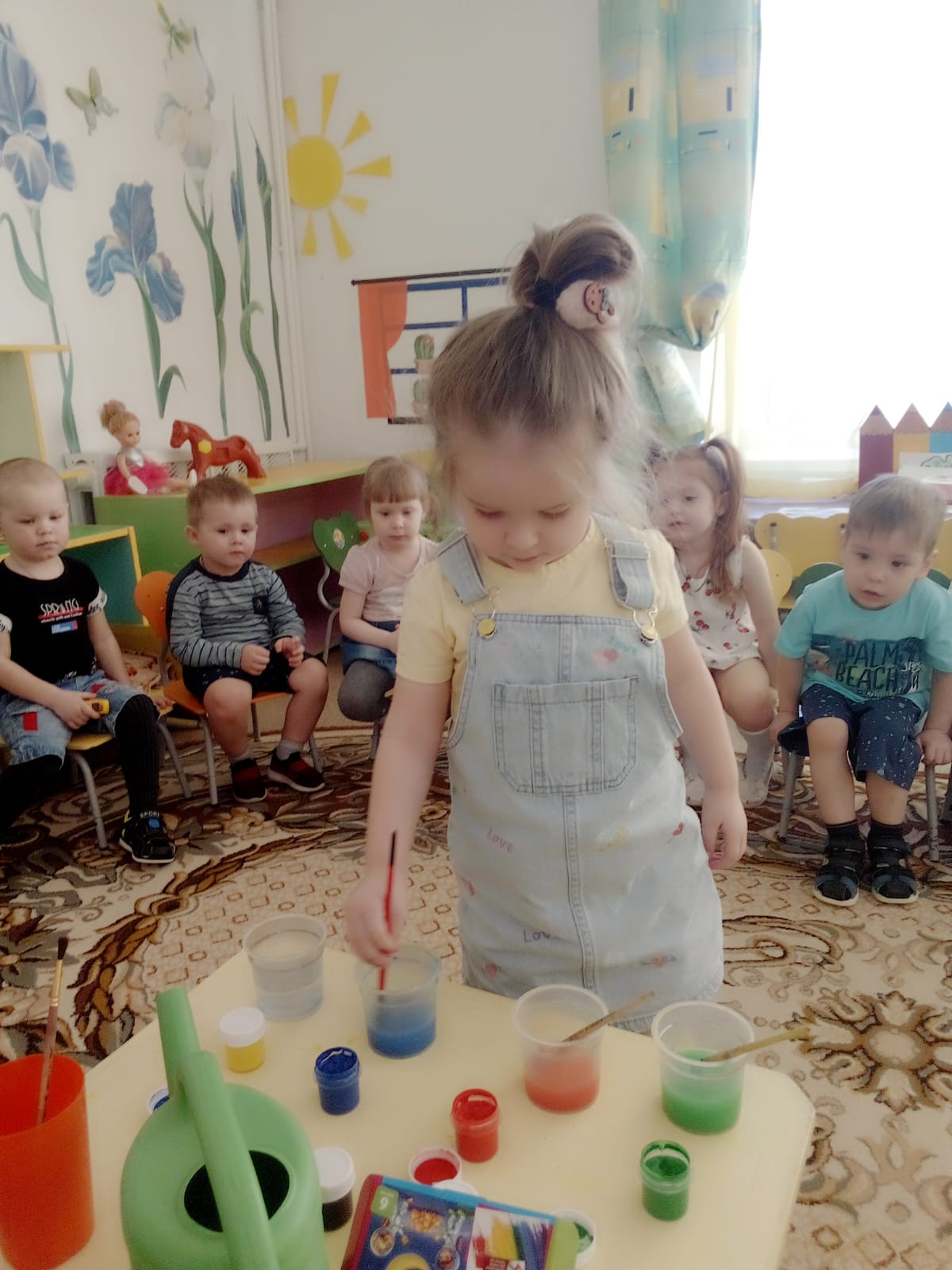 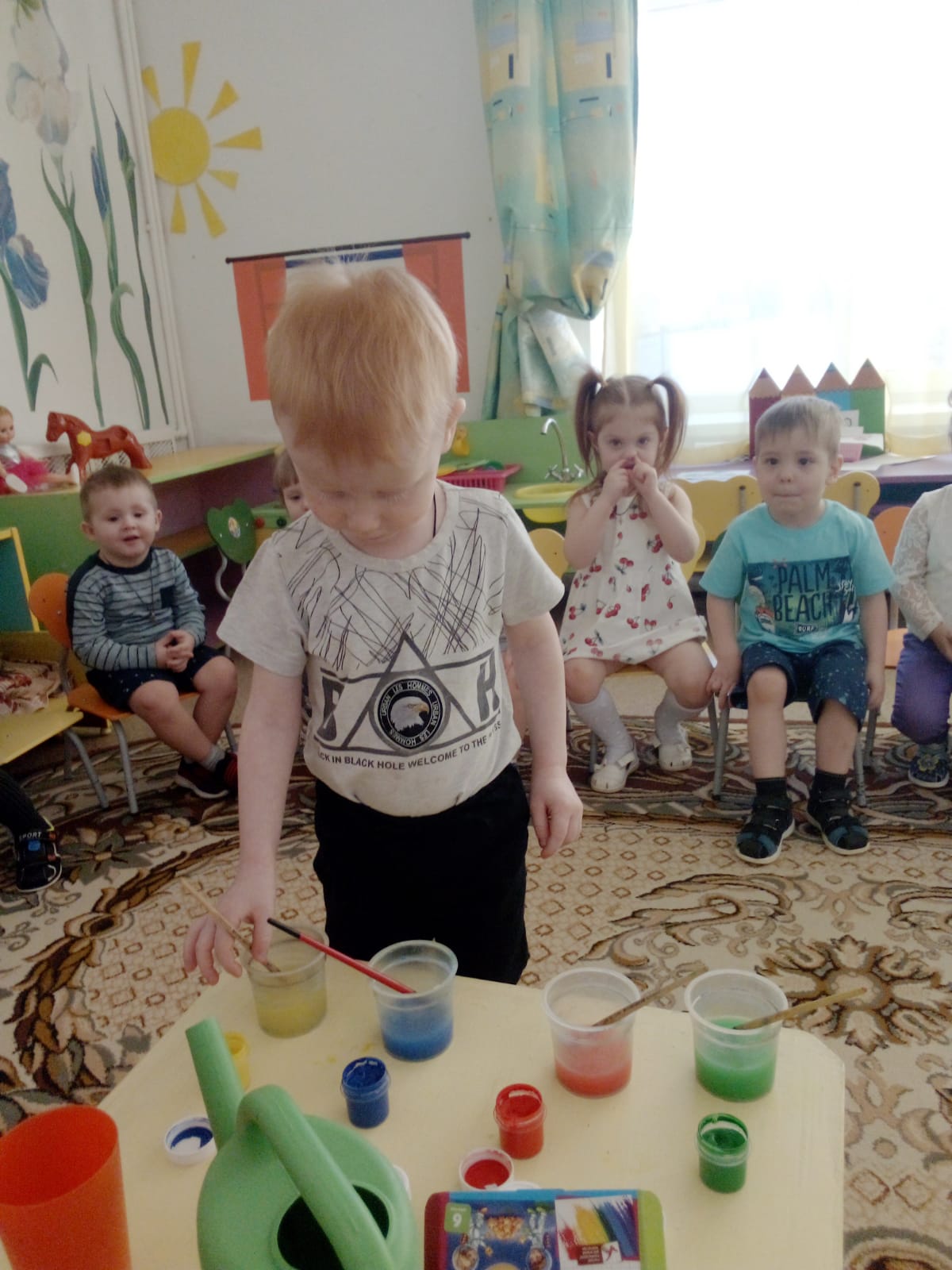 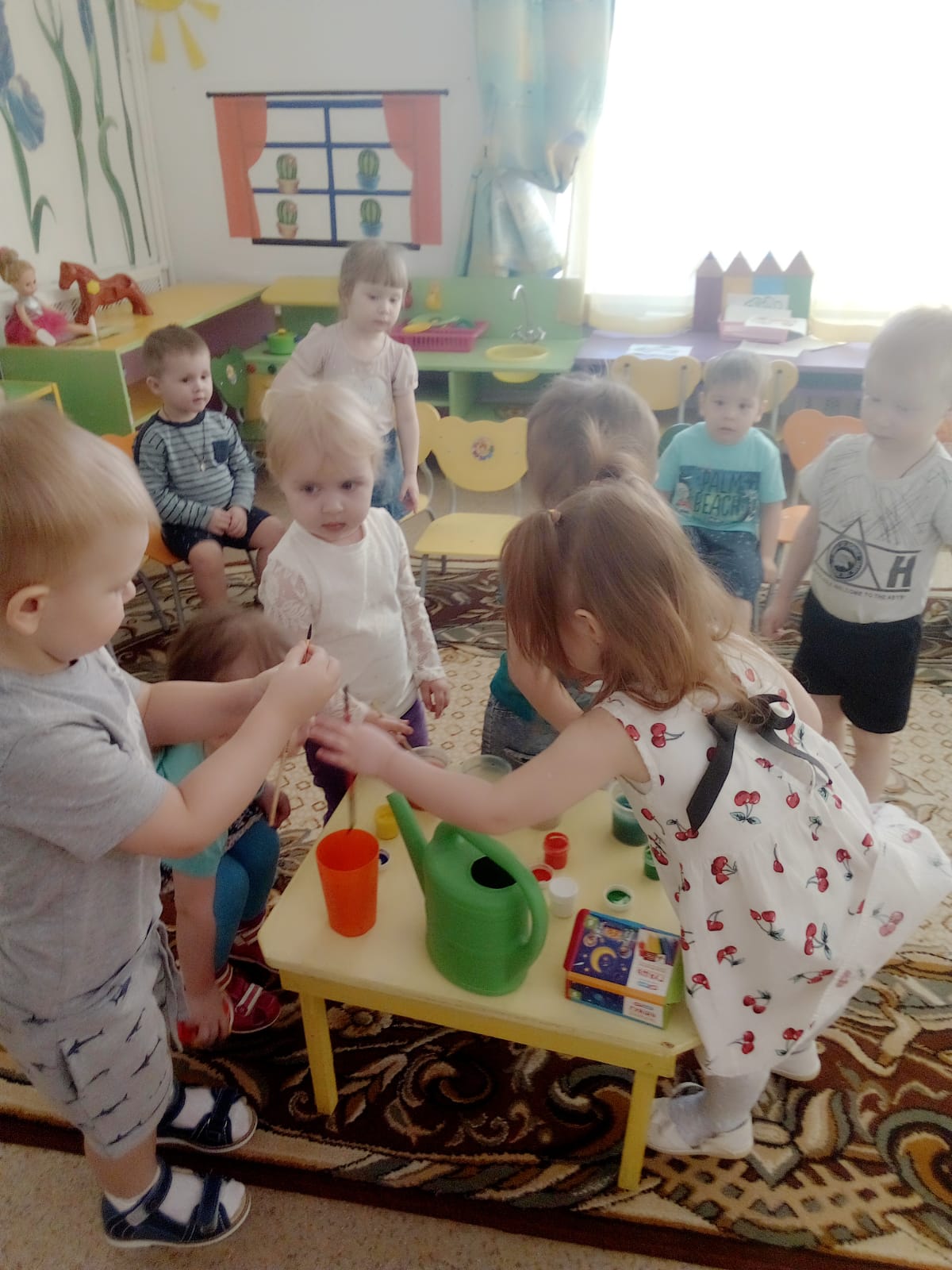 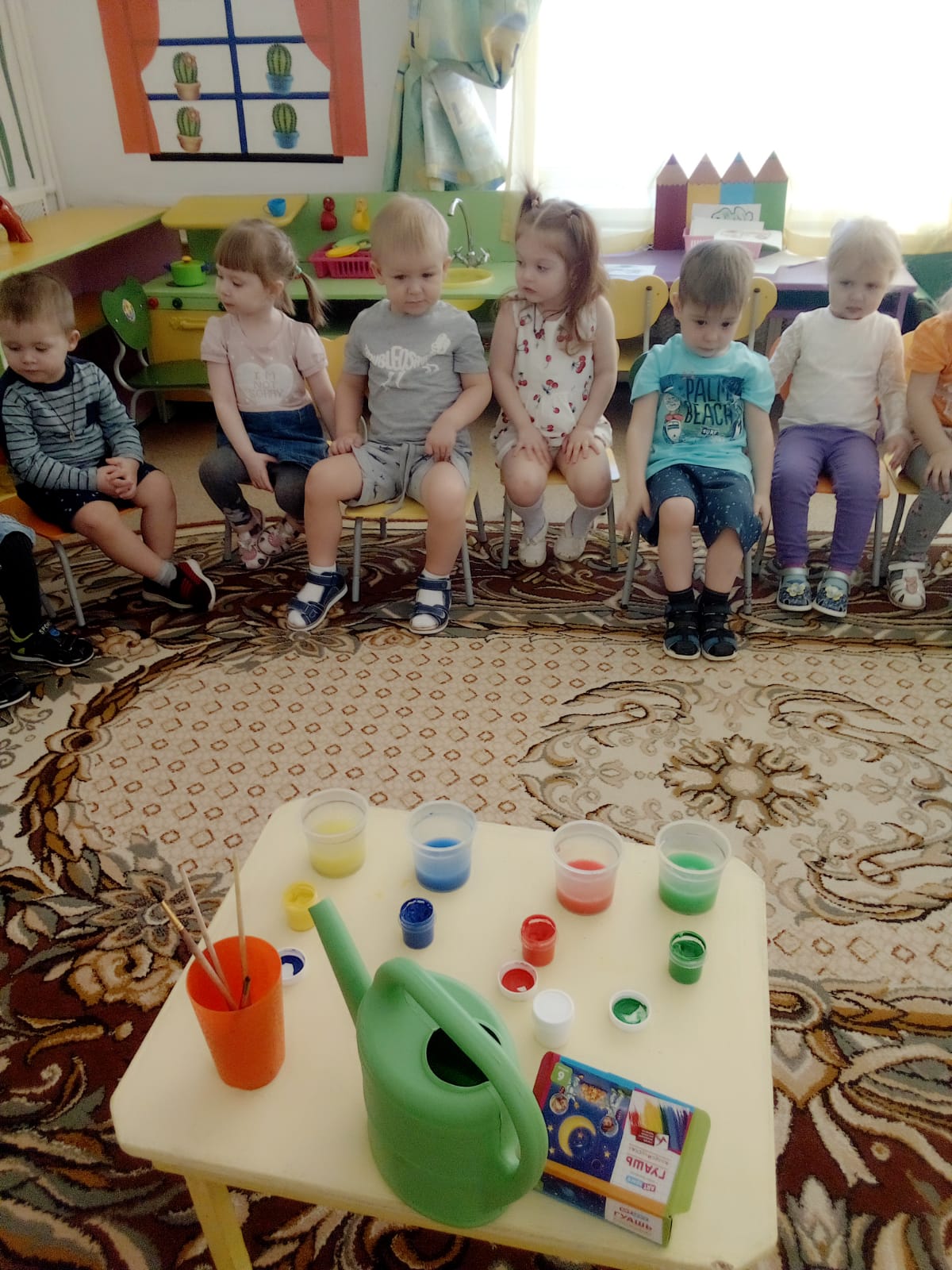 Спасибо за внимание!